CHÀO MỪNG CÁC EM ĐẾN VỚI TIẾT HÓA HỌC!
KHỞI ĐỘNG
Muối ăn (NaCl)
Đá vôi (CaCO3)
Diêm tiêu (KNO3)
Đóng vai trò vô cùng quan trọng đối với  hoạt động trao đổi chất của con người.
Dùng để sản xuất vôi sống, làm đường, làm bê tông, chất độn trong sản xuất cao su, xà phòng,…
Sử dụng để chế tạo thuốc nổ đen, bảo quản thực phẩm, điều chế oxygen trong phòng thí nghiệm.
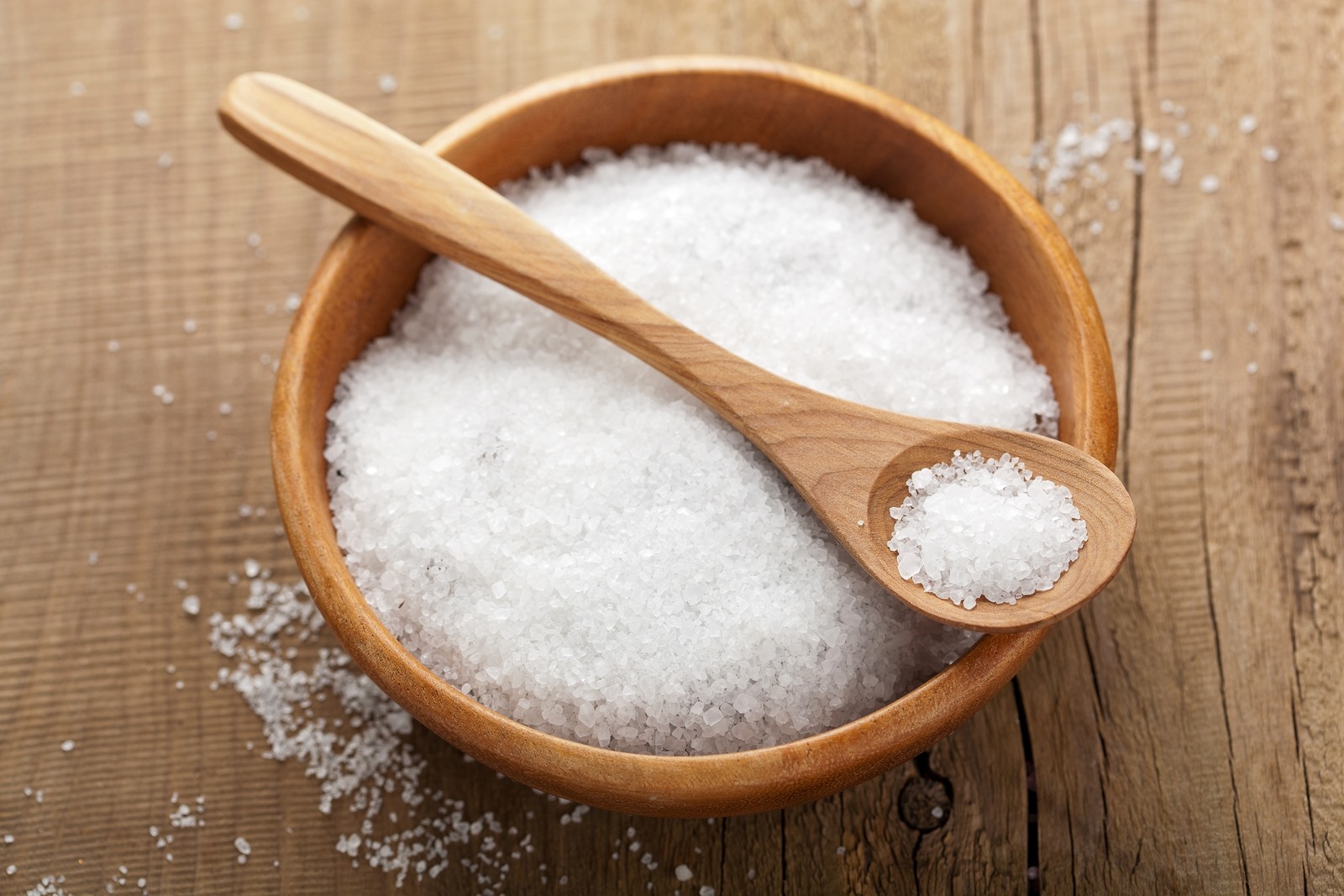 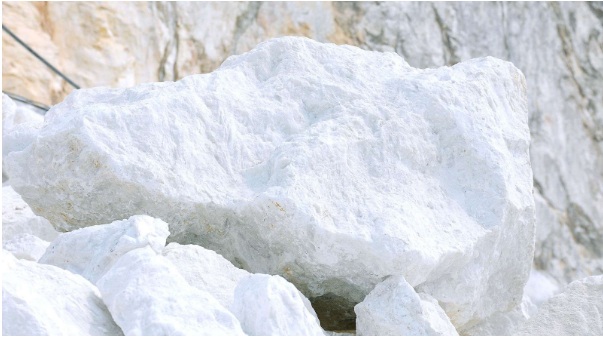 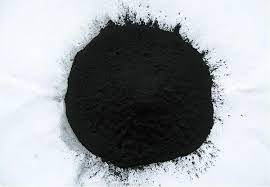 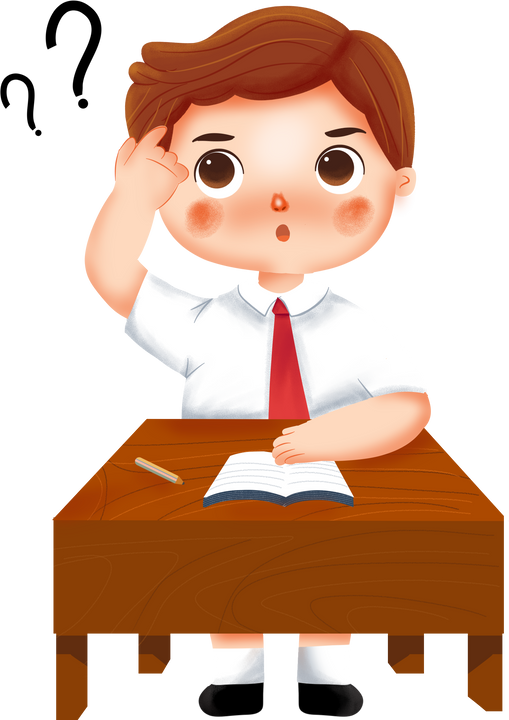 Muối ăn, đá vôi hay diêm tiêu đều là muối. Vậy muối là gì, chúng có tính chất hóa học như thế nào?
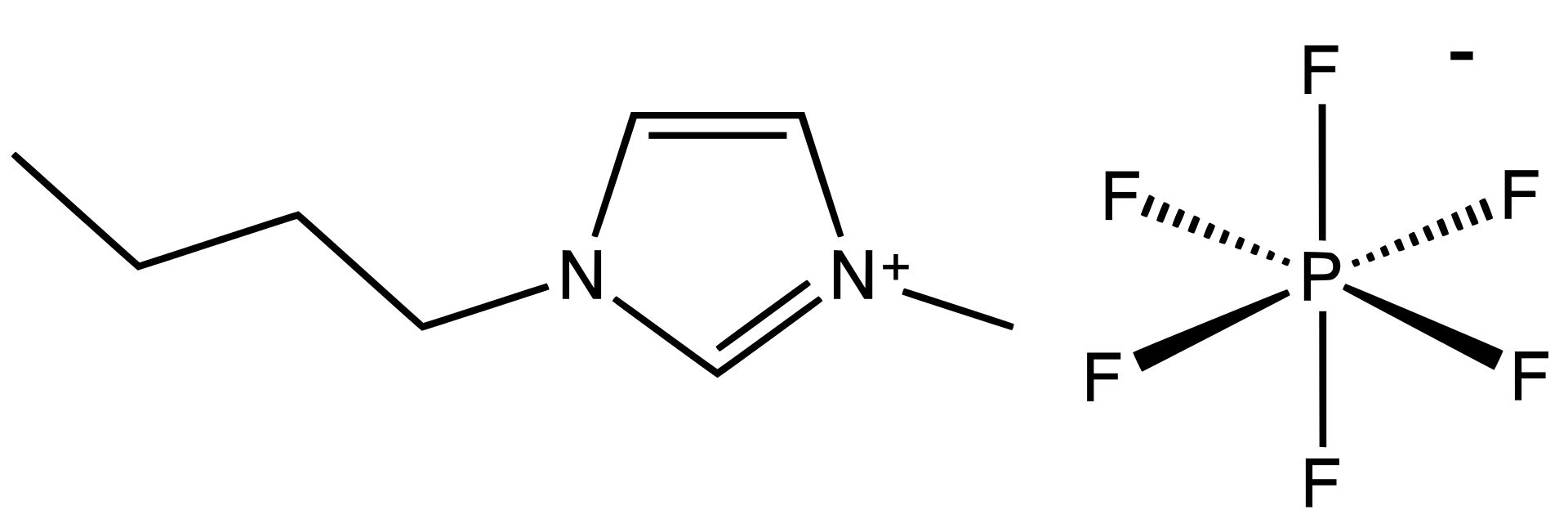 BÀI 11. MUỐI
NỘI DUNG BÀI HỌC
Mối quan hệ giữa các hợp chất vô cơ
Khái niệm
Tính tan của muối
Tính chất hoá học
Điều chế
I
II
III
IV
V
I
KHÁI NIỆM
THẢO LUẬN NHÓM
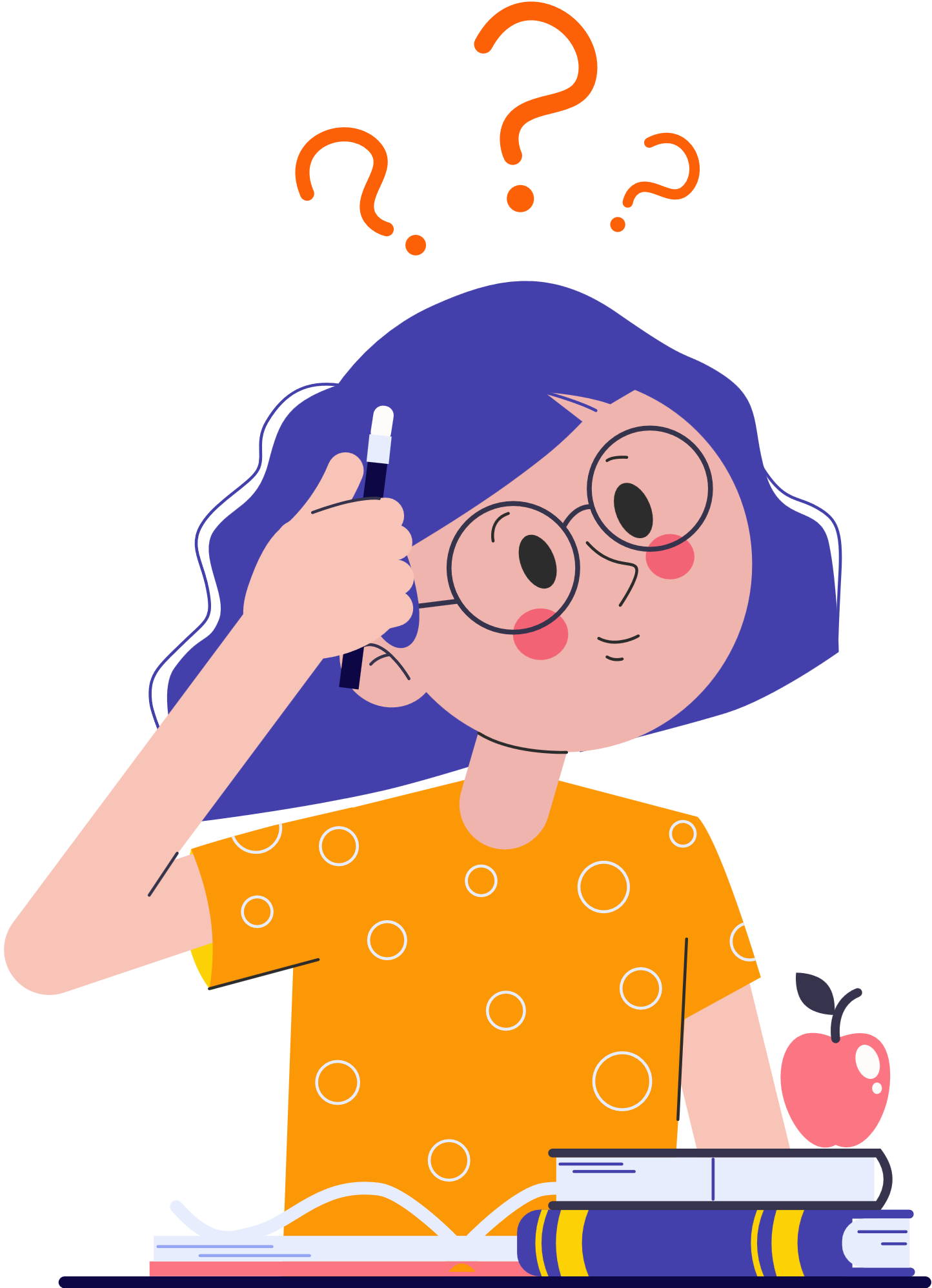 Em hãy quan sát Bảng 11.1 và thực hiện các yêu cầu sau:
1. Nhận xét về sự khác nhau giữa thành phần phân tử của acid (chất phản ứng) và muối (chất sản phẩm). Đặc điểm chung của các phản ứng ở Bảng 11.1 là gì?
2. Nhận xét về cách gọi tên muối.
Muối chứa nguyên tử kim loại.
Sự khác nhau
Acid chứa nguyên tử hydrogen.
Đặc điểm chung
Sự thay thế ion H+ của acid bằng ion kim loại.
Zn + 2HCl → ZnCl2 + H2
Cách gọi tên của muối
Tên kim loại (hóa trị đối với kim loại nhiều hóa trị) + tên gốc acid.
Kết luận
Là hợp chất.
Được tạo thành từ sự thay thế ion H+ của acid bằng ion kim loại hoặc ion ammonium (NH4).
Khái niệm
Ví dụ
Na2SO4 (sodium sulfate); NH4Cl (ammonium chloride).
Cation kim loại
Anion gốc acid
Cách gọi tên
Tên kim loại (hoá trị, đối với kim loại nhiều hoá trị) + tên gốc acid
1. Viết công thức của các muối sau: potassium sulfate, sodium hydrogensulfate, sodium hydrogencarbonate, sodium chloride, sodium nitrate, calcium hydrogenphosphate, magnesium sulfate, copper(II) sulfate. 
2. Gọi tên các muối sau: AlCl3, KCl, Al2(SO4)3, MgSO4, NH4NO3, NaHCO3.
3. Viết phương trình hoá học của phản ứng tạo thành muối KCl và MgSO4.
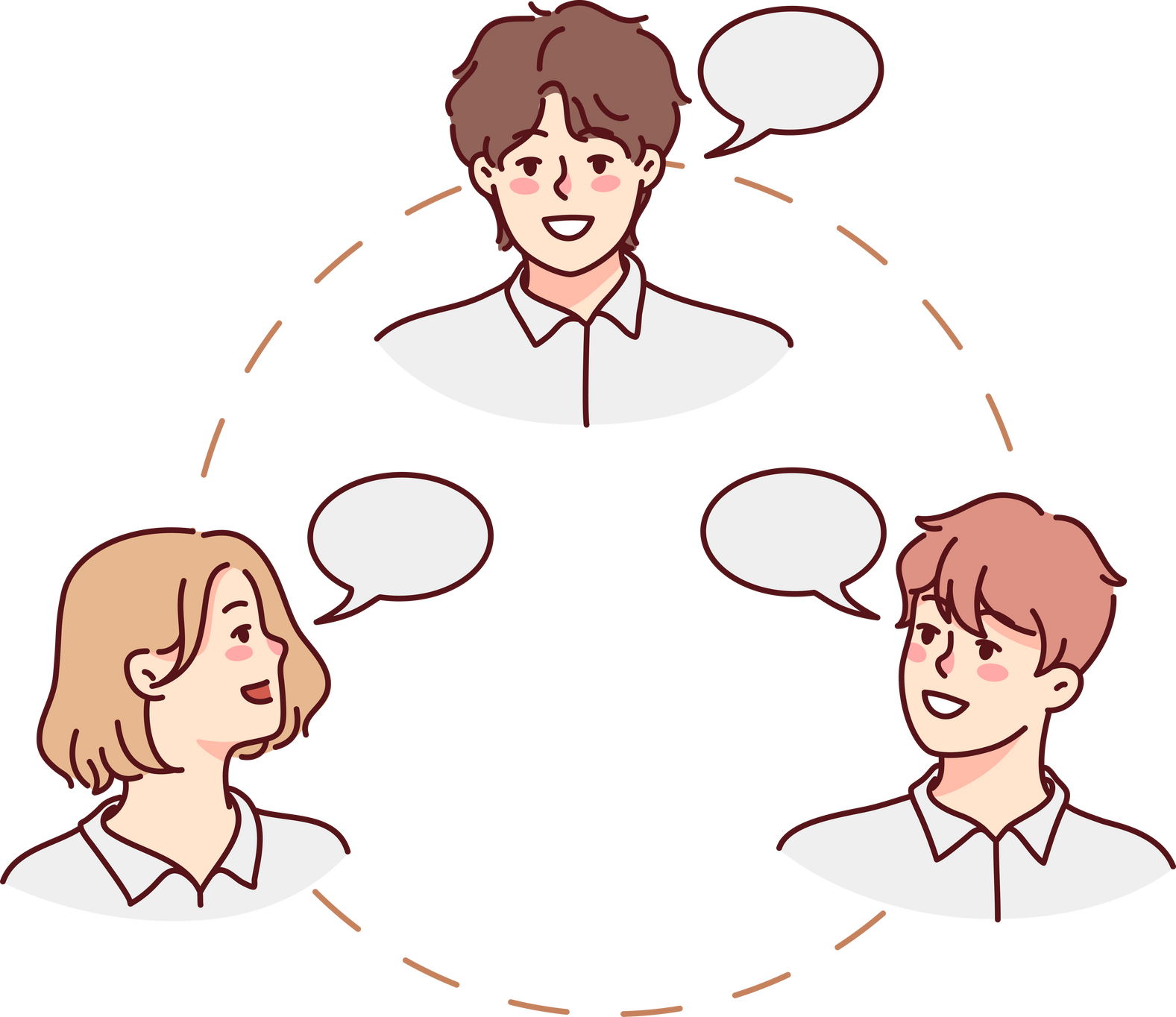 Em hãy hoàn thành câu hỏi mục I – SGK tr.49 và Phiếu học tập số 1:
Câu 1
Câu 2
Câu 3
Phản ứng tạo muối KCl:
KOH
Mg
H2SO4
HCl
KCl
MgSO4
H2O
H2
Phản ứng tạo muối MgSO4:
PHIẾU HỌC TẬP SỐ 1
Hoàn thành bảng sau:
-Cl
chloride
sodium chloride
copper(II) sulfate
=SO4
sulfate
sodium hydrogencarbonate
hydrogencarbonate
-HCO3
=SO4
sulfate
aluminium sulfate
ammonium nitrate
-NO3
nitrate
II
TÍNH TAN CỦA MUỐI
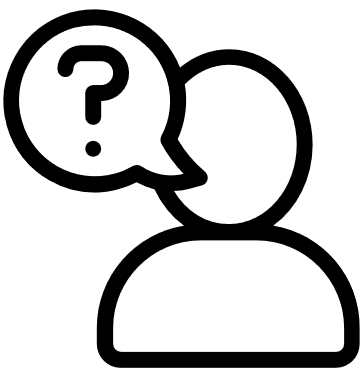 Dựa vào bảng 11.3, em hãy kể tên một số muối tan, muối ít tan và muối không tan.
Muối không tan
Muối ít tan
Muối tan
Muối của gốc Cl-, NO3- (trừ AgCl, PbCl2)
Muối của kim loại K, Na.
PbCl2, AgSO4
III
TÍNH CHẤT HÓA HỌC
HOẠT ĐỘNG NHÓM
Thí nghiệm: Tìm hiểu tính chất hóa học của muối
Chuẩn bị
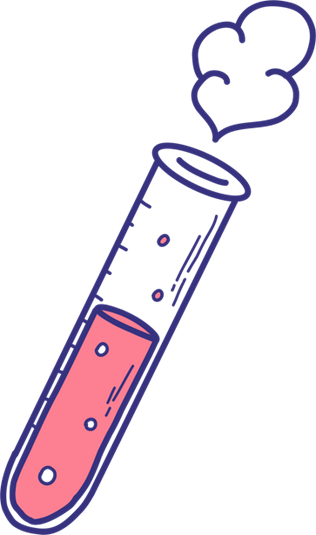 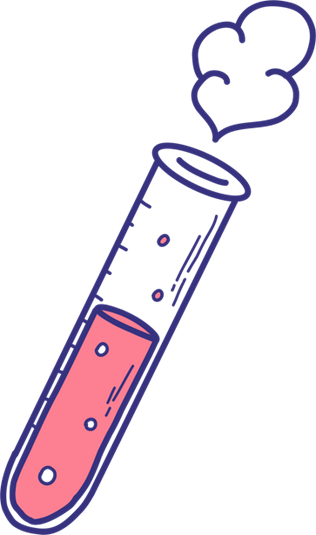 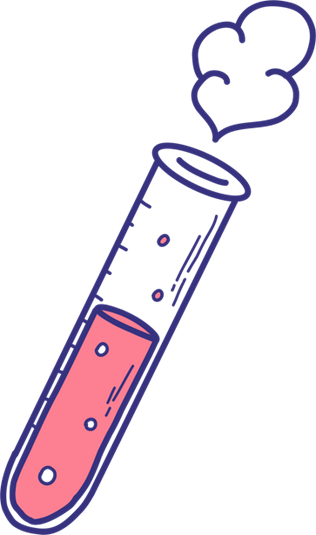 Ống (1) chứa đinh sắt được làm sạch.
Ống (2) và (3) mỗi ống nghiệm chứa khoảng 1 ml dung dịch BaCl2.
Ống (4) chứa khoảng 1ml dung dịch CuSO4.
Các dung dịch: H2SO4 loãng, NaOH loãng, Na2SO4, CuSO4.
4 ống nghiệm:
HOẠT ĐỘNG NHÓM
Thí nghiệm: Tìm hiểu tính chất hóa học của muối
Tiến hành
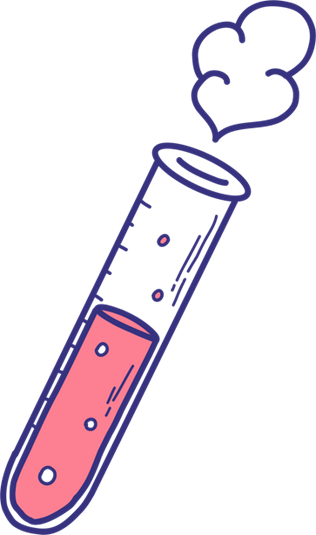 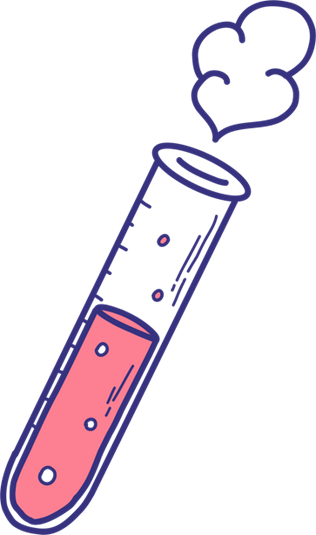 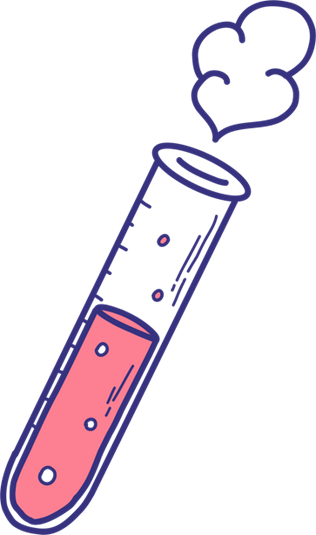 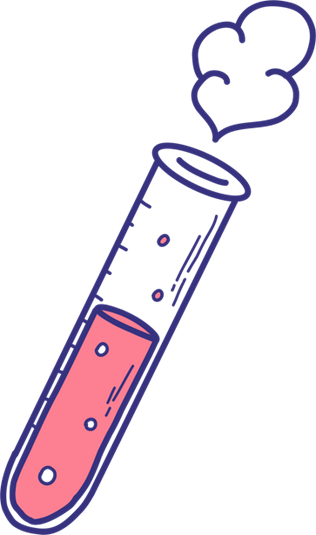 Ống (1) cho khoảng 2 ml dung dịch CuSO4.
Ống (2) cho khoảng 1 ml dung dịch H2SO4.
Ống (3) cho khoảng 1 ml dung dịch Na2SO4.
Ống (4) cho khoảng 1 ml dung dịch NaOH.
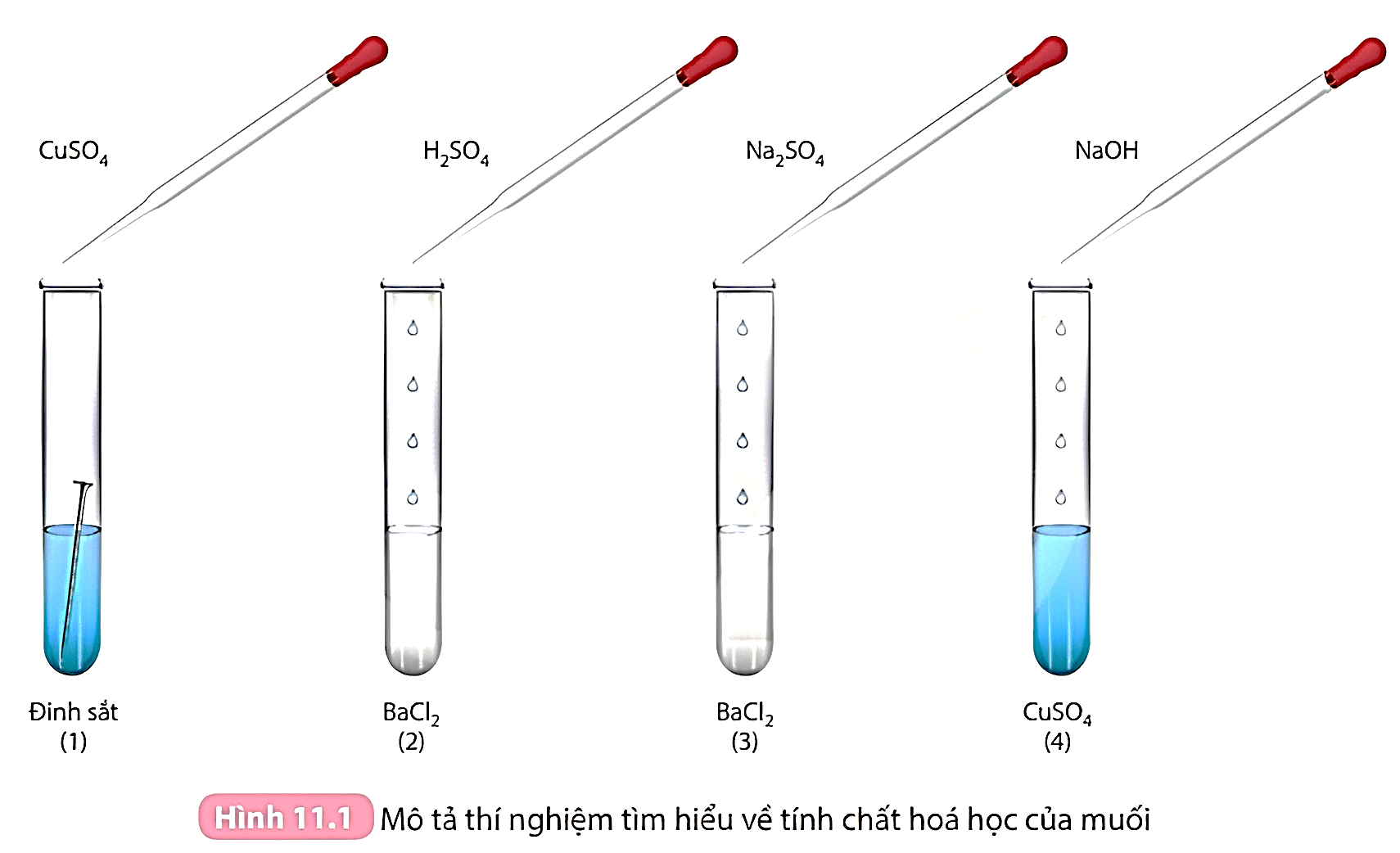 1. Viết phương trình hóa học, giải thích hiện tượng xảy ra
2. Thảo luận nhóm rút ra kết luận về tính chất hóa học của muối.
Yêu cầu
Fe tác dụng với CuSO4, màu xanh dung dịch nhạt dần, có lớp đồng đỏ bám trên đinh sắt.
Fe + CuSO4 
→  FeSO4 +Cu
H2SO4 + BaCl2 
→  BaSO4 + 2HCl
BaCl2 tác dụng với H2SO4 và Na2SO4 tạo kết tủa trắng.
Na2SO4 + BaCl2 
→ BaSO4 + 2NaCl
CuSO4 tác dụng với NaOH tạo kết tủa xanh da trời.
CuSO4 + 2NaOH →  Cu(OH)2 + Na2SO4
Nhận xét: Muối tác dụng với kim loại, dung dịch acid, dung dịch base và dung dịch muối.
Tính chất chung của muối
Sản phẩm tạo thành:
Muối mới và kim loại mới.
Kim loại mạnh hơn đẩy kim loại yếu hơn ra khỏi dung dịch muối của nó.
Muối tác dụng với kim loại
Đặc điểm:
Ví dụ:
Zn + FeSO4 → ZnSO4 + Fe
Muối mới và acid mới.
Sản phẩm tạo thành:
Có ít nhất một chất khí/ chất ít tan/ không tan.
Muối tác dụng với dung dịch acid
Acid mạnh hơn đẩy được acid yếu hơn ra khỏi dung dịch muối của nó.
Đặc điểm:
Ví dụ:
CaCO3 + 2HCl → CaCl2 + CO2 + H2O
Muối mới và base mới.
Sản phẩm tạo thành:
Có ít nhất một chất khí/ chất ít tan/ không tan.
Muối tác dụng với dung dịch base
Ví dụ:
FeSO4 + 2NaOH → Fe(OH)2 + Na2SO4
Hai muối mới
Sản phẩm tạo thành:
Muối tác dụng với dung dịch muối
Có ít nhất một muối không tan/ít tan.
Ví dụ:
2AgNO3 + BaCl2 → 2AgCl + Ba(NO3)2
Câu hỏi mục III – SGK trang 51.
Trong dung dịch, giữa các cặp chất nào sau đây có xảy ra phản ứng? Viết phương trình hoá học của các phản ứng đó.












NaNO3 không phản ứng được với Ca(NO3)2.
Na2CO3, KCl, Na2SO4 đều tạo sản phẩm mạnh hơn Ca(NO3)2 nên coi như phản ứng không xảy ra vì các chất trở lại trạng thái ban đầu.
Ca(NO3)2
BaCl2 + Na2CO3 → BaCO3 + 2NaCl
BaCl2 + Na2SO4 → BaSO4 + 2NaCl
BaCl2
HNO3
2HNO3 + Na2CO3  → 2NaNO3 + CO2 + H2O
Phản ứng trao đổi
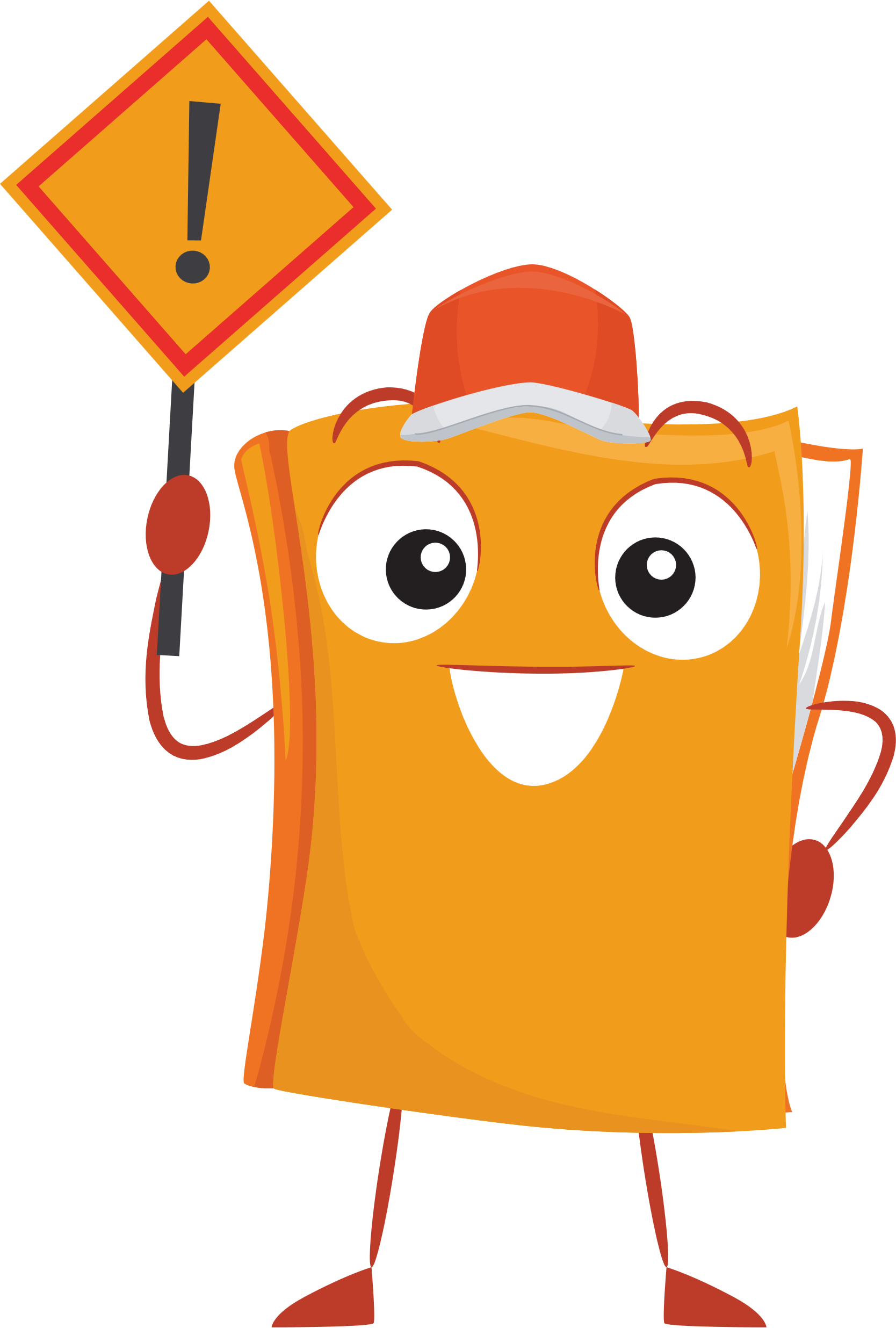 Các phản ứng trong dung dịch giữa muối với acid, base, muối thuộc loại phản ứng trao đổi, trong đó hai hợp chất tham gia phản ứng trao đổi với nhau những thành phần cấu tạo của chúng để tạo ra những hợp chất mới.
Điều kiện để phản ứng trao đổi trong dung dịch xảy ra là sản phẩm tạo thành ít nhất một chất không tan/chất khí,...
IV
ĐIỀU CHẾ
Em hãy đọc thông tin mục IV, mục Em có biết – SGK tr.51 và trả lời câu hỏi: Nêu cách cách điều chế muối và sản xuất muối ăn.
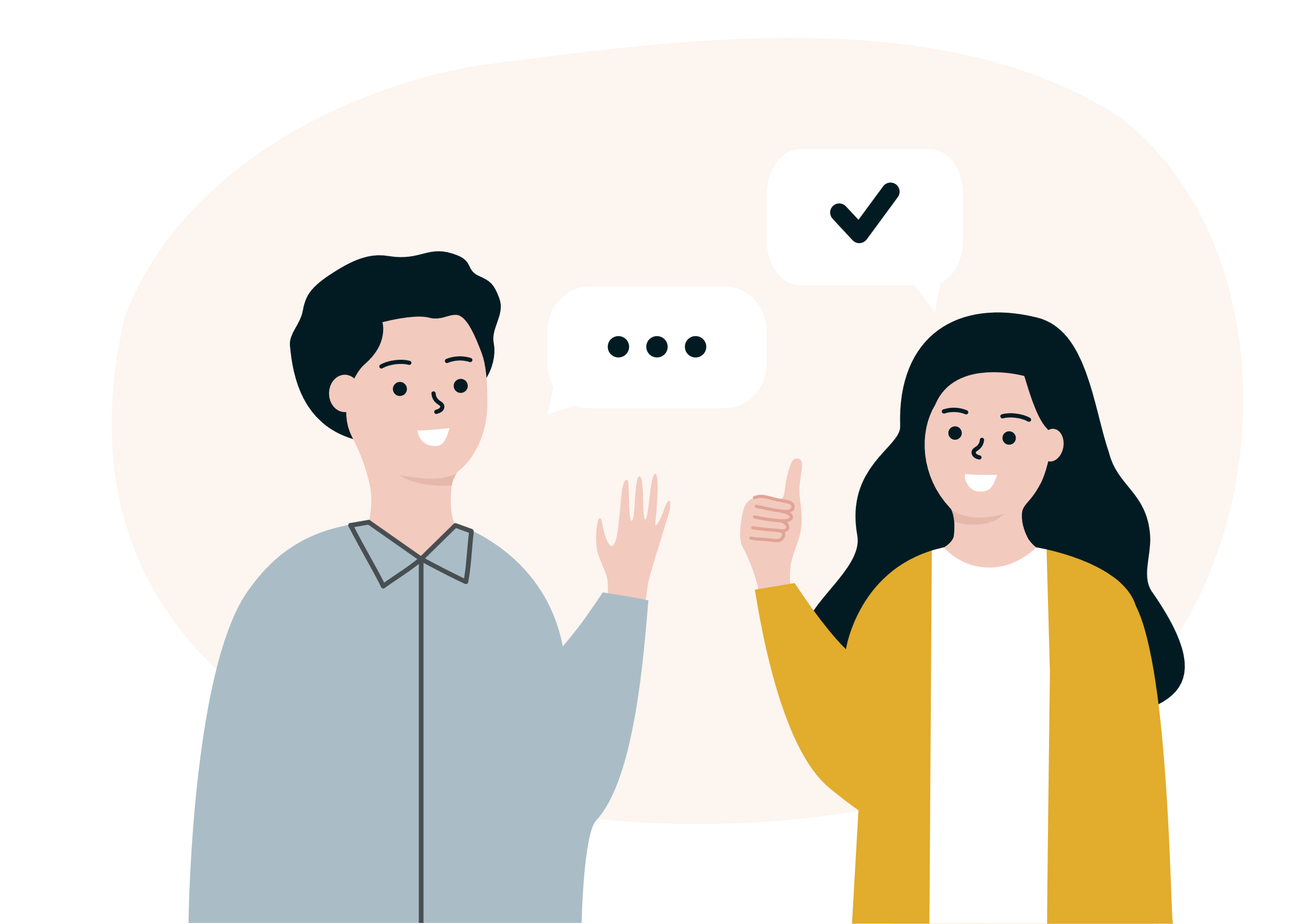 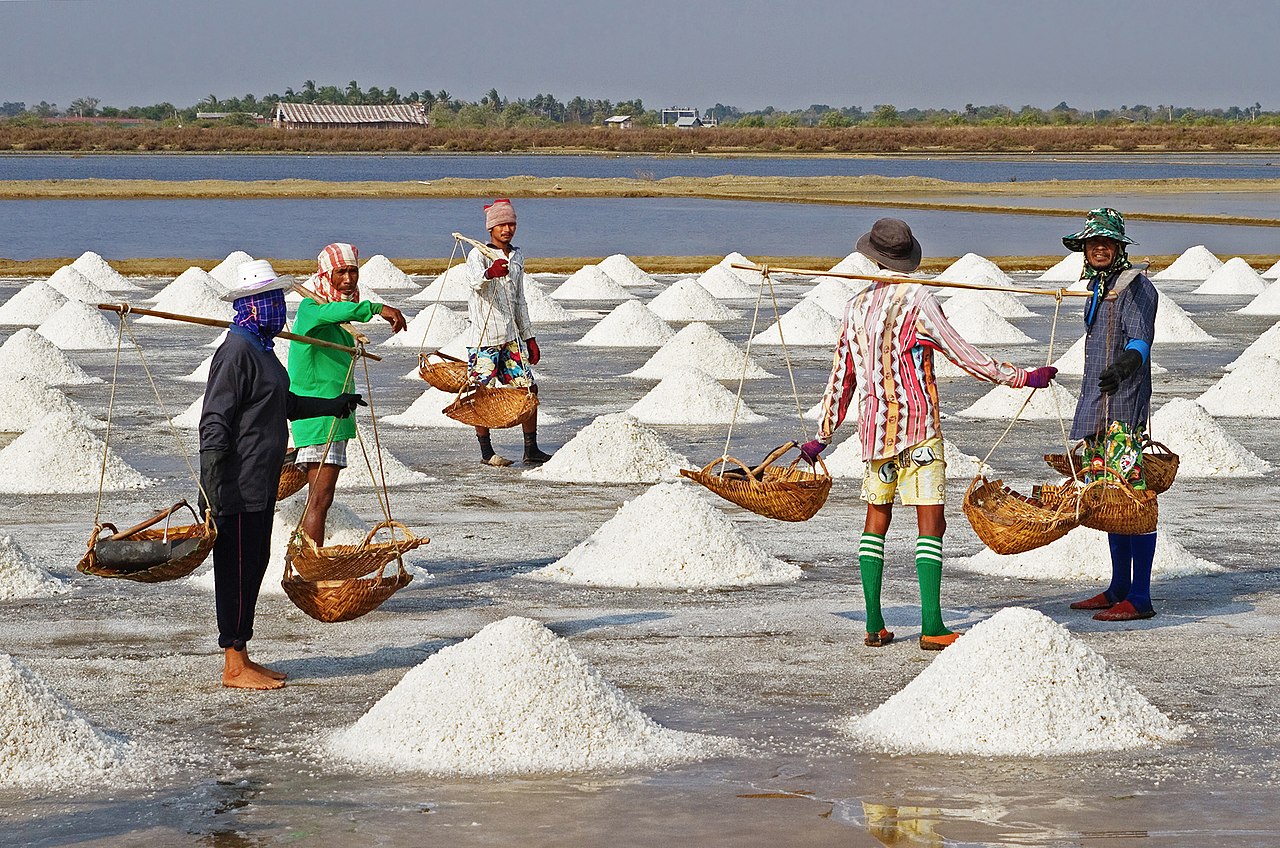 THẢO LUẬN NHÓM ĐÔI
Acid + Base
HCl + NaOH → NaCl + H2O
CÁC PHƯƠNG PHÁP ĐIỀU CHẾ MUỐI
Acid + Oxide base
2HNO3 + CuO → Cu(NO3)2 + H2O
Acid + Muối
H2SO4 + BaCl2 → BaSO4 + 2 HCl
Oxide acid + base
CO2 + 2NaOH → Na2CO3 + H2O
NaCl + AgNO3 → AgCl + NaNO3
Muối + muối
CÁC PHƯƠNG PHÁP ĐIỀU CHẾ MUỐI ĂN
Từ nước biển
Từ muối mỏ
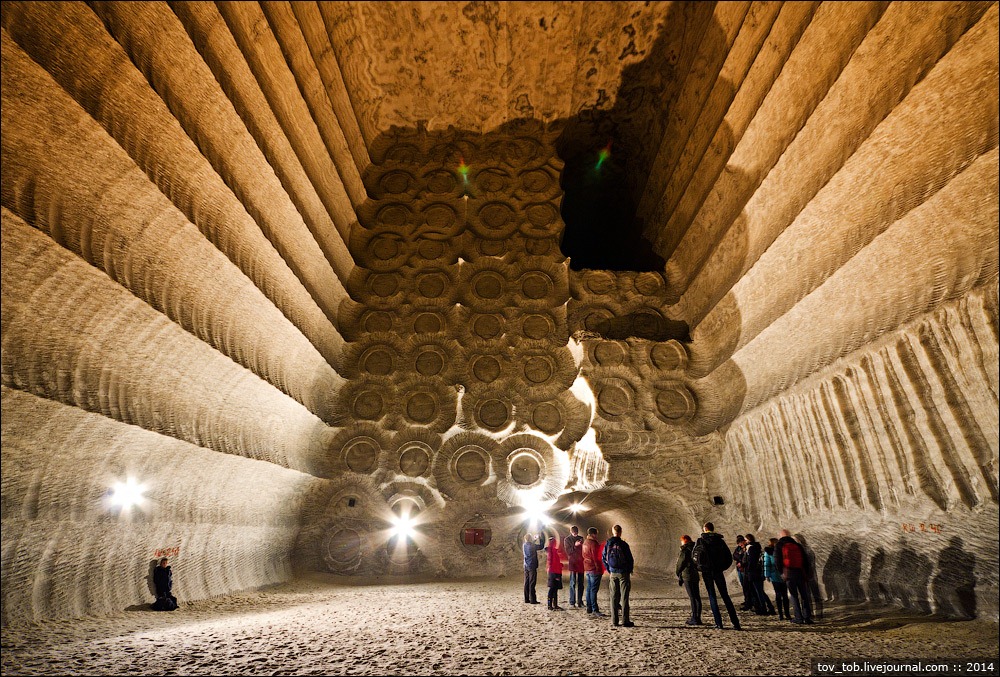 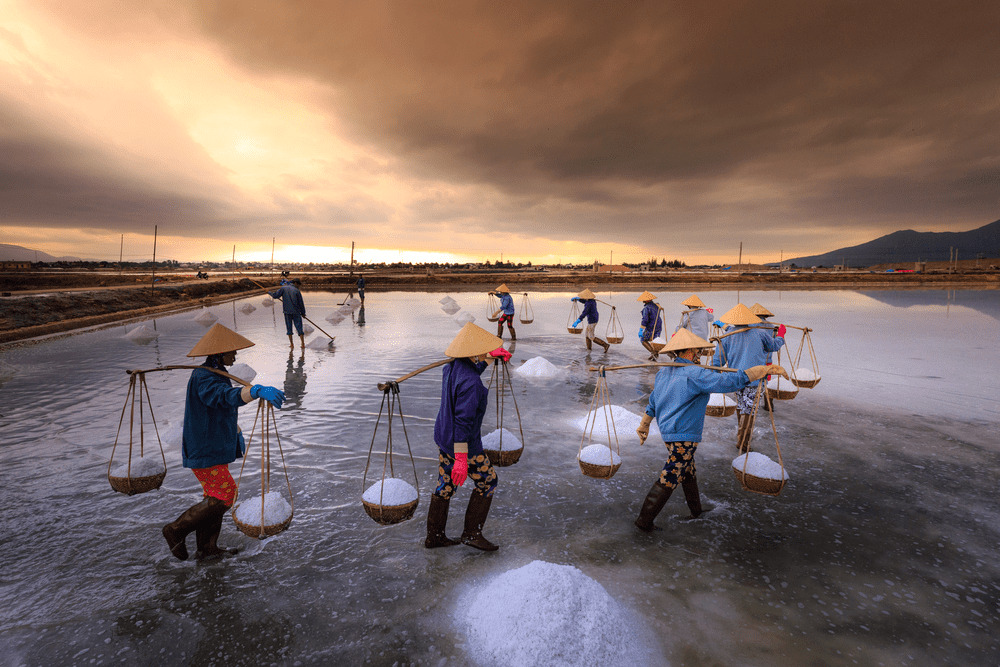 Đưa nước biển vào ruộng nhờ ánh nắng mặt trời làm nước bốc hơi, còn lại muối trên ruộng.
V
MỐI QUAN HỆ GIỮA HỢP CHẤT VÔ CƠ
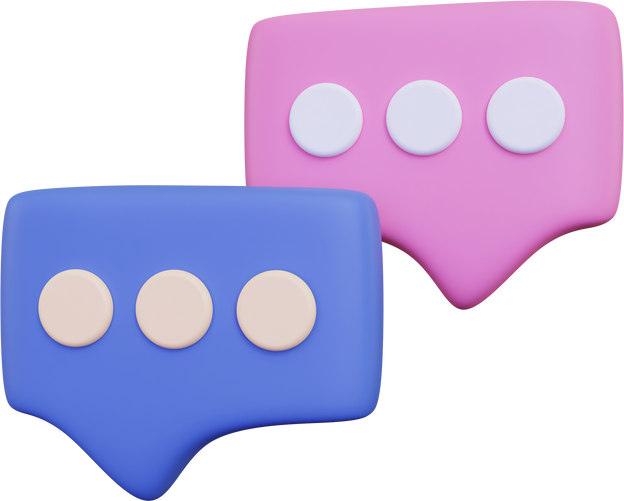 THẢO LUẬN NHÓM ĐÔI
Dựa vào sơ đồ Hình 11.2 và cho biết tính chất của oxide, acid, base. Viết phương trình hóa học minh họa.
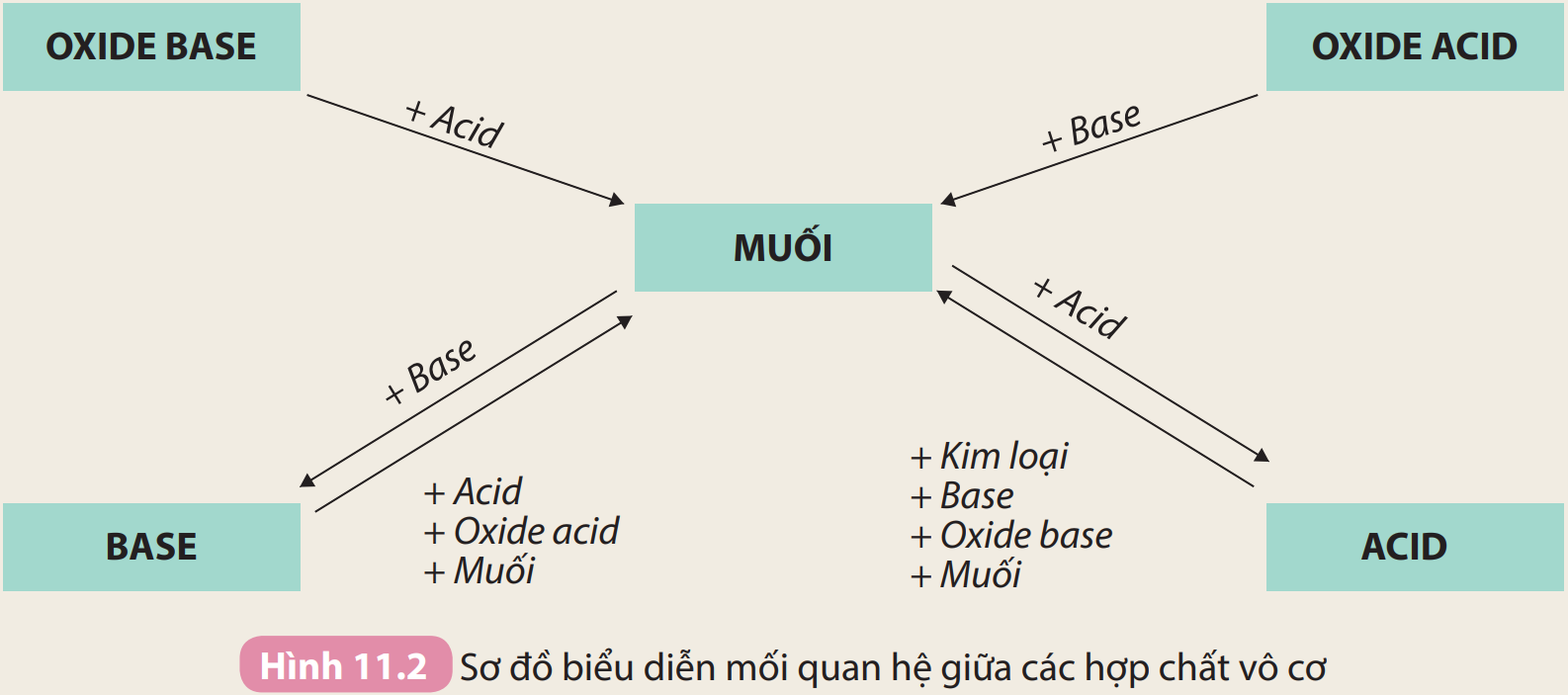 1. Tính chất của oxide
Oxide base
Dung dịch acid
Muối
Nước
CaO + 2HCl → CaCl2 + H2O
Oxide acid
Dung dịch base
Muối
Nước
SO2 + 2NaOH → Na2SO3 + H2O
2. Tính chất của acid
Acid
Kim loại
Muối
Khí
Fe + 2HCl → FeCl2 + H2
Acid
Dung dịch base
Muối
Nước
HCl + NaOH → NaCl + H2O
2. Tính chất của acid
Acid
Oxide base
Muối
Nước
H2SO4 + Na2O → Na2SO4 + H2O
Acid
Dung dịch muối
Muối mới
Acid mới
H2SO4 + BaCl2 → BaSO4 + 2HCl
3. Tính chất của base
Base
Dung dịch acid
Muối
Nước
Ca(OH)2 + H2SO4 → CaSO4 + 2H2O
Base
Oxide acid
Muối
Nước
H2SO4 + BaCl2 → BaSO4 + 2HCl
Base
Dung dịch muối
Muối mới
Base mới
Ca(OH)2 + Na2CO3 → CaCO3 + 2NaOH
LUYỆN TẬP
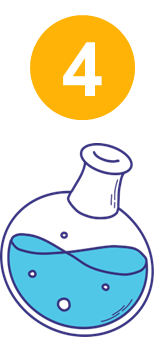 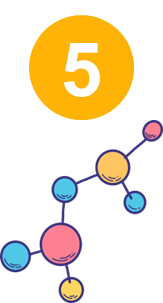 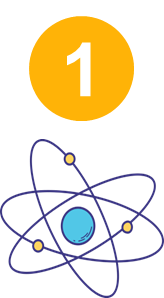 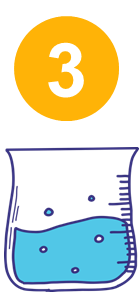 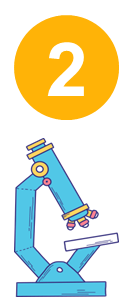 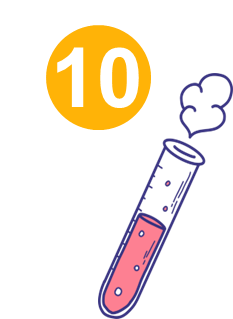 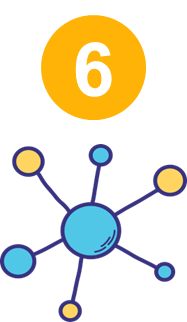 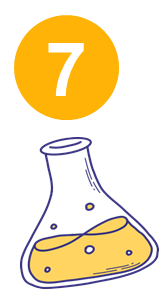 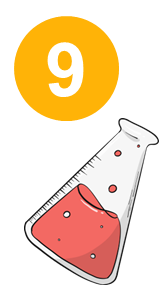 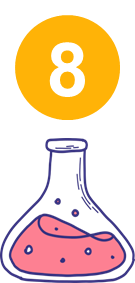 [Speaker Notes: Bấm vào từng ô số để chuyển sang slide câu hỏi.
Bấm vào dấu nhân để chuyển sang ô luyện tập]
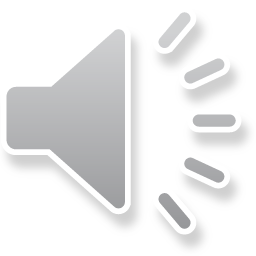 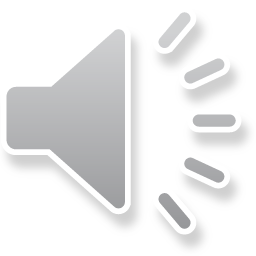 Câu 1. Công thức phân tử của muối gồm:
A. Cation kim loại và anion gốc acid
C. Anion phi kim và anion gốc acid
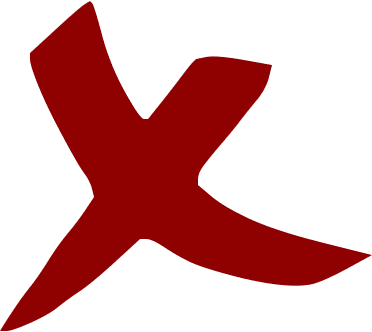 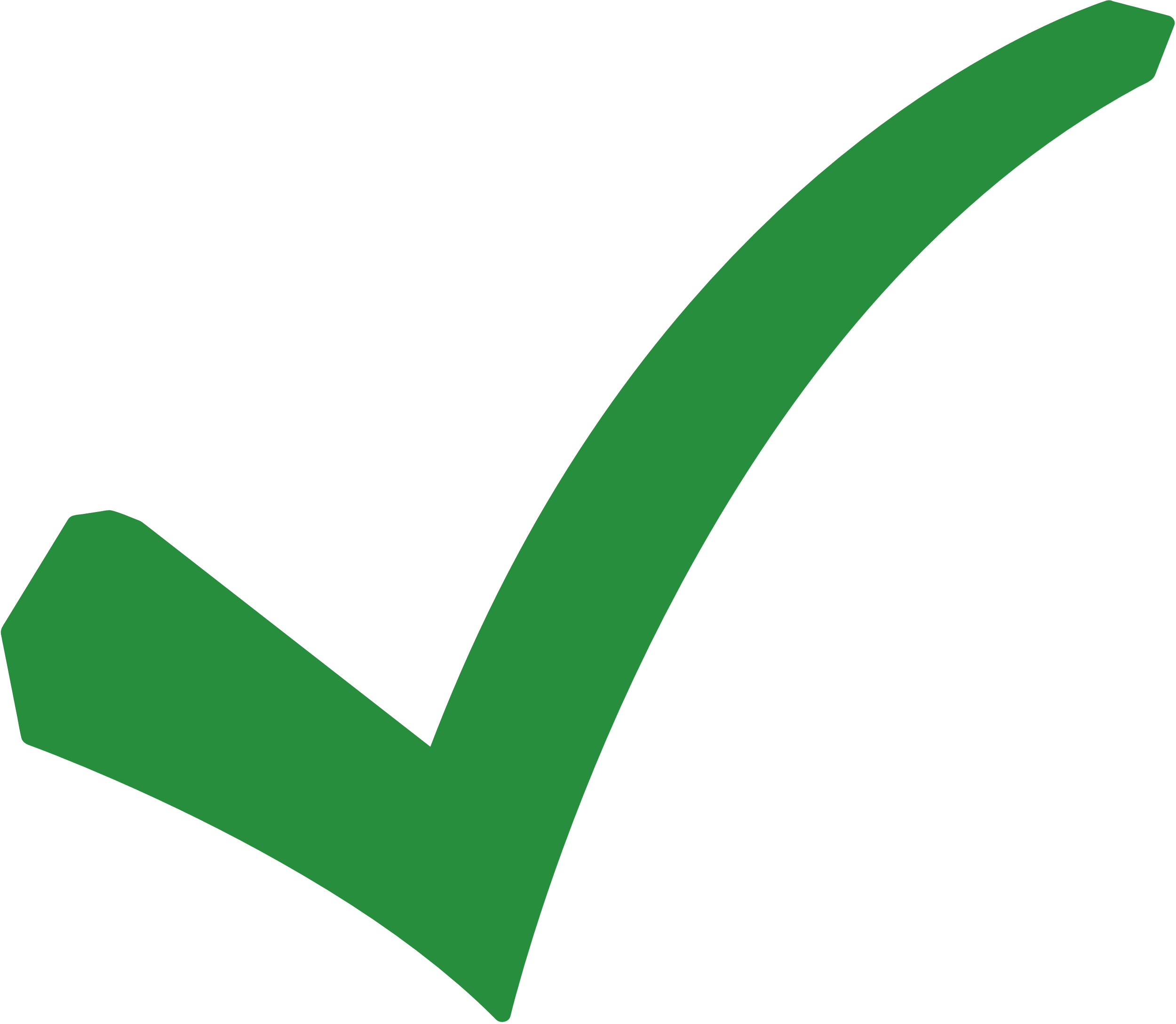 B. Cation kim loại và anion phi kim
D. Cation kim loại và cation phi kim
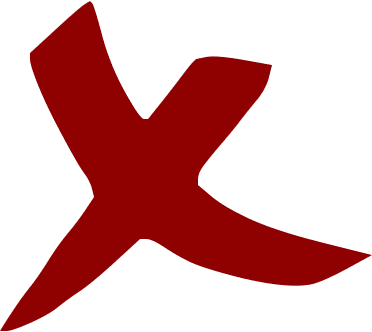 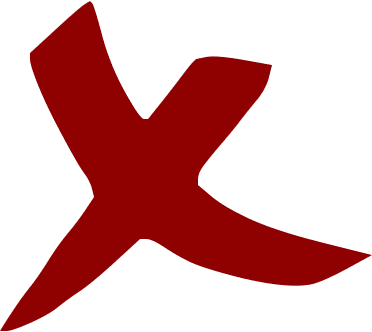 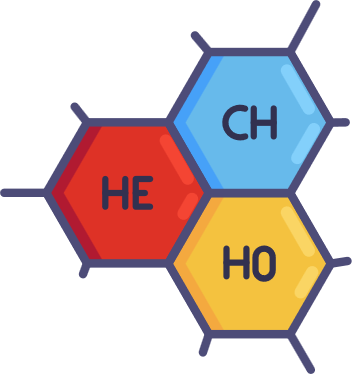 [Speaker Notes: Nhấn vào các chất hóa học để quay lại bảng chọn số]
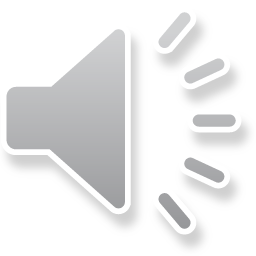 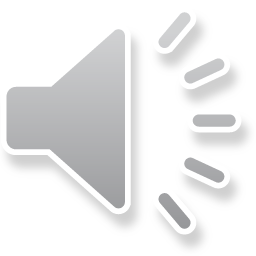 Câu 2. Sản phẩm của dung dịch muối phản ứng với kim loại là:
A. Acid và base
C. Muối mới và kim loại mới
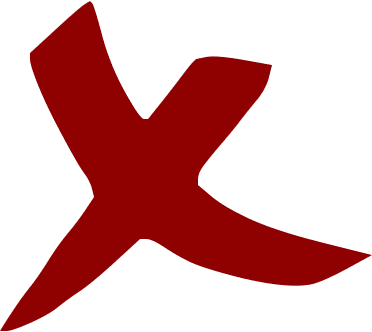 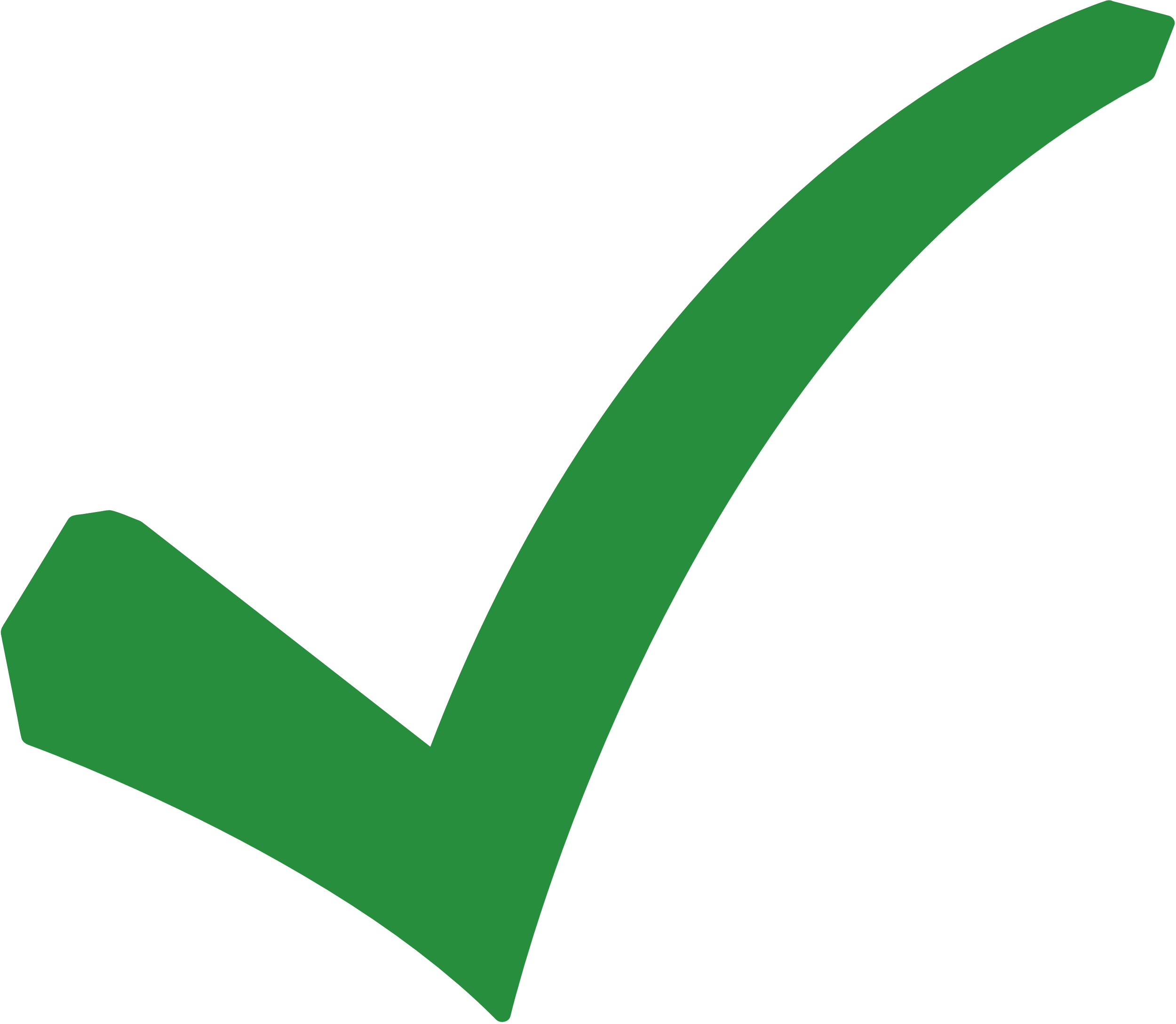 B. Muối mới và acid
D. Muối mới và base
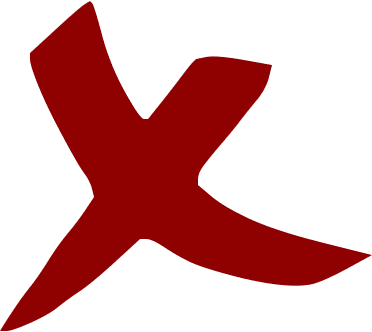 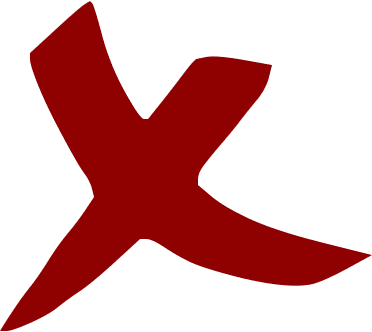 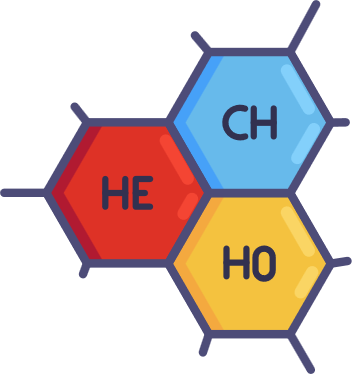 [Speaker Notes: Nhấn vào các chất hóa học để quay lại bảng chọn số]
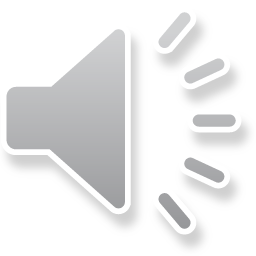 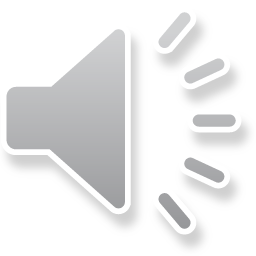 Câu 3. Đâu không phải tính chất hóa học của muối?
A. phản ứng với kim loại
C. phản ứng với base
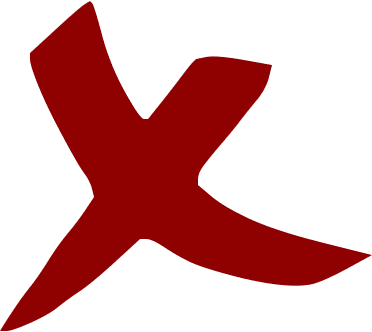 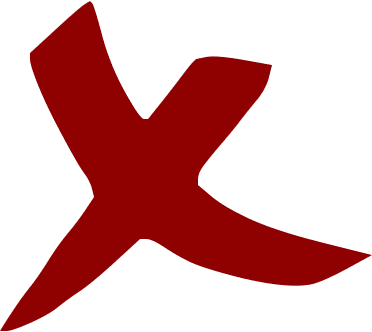 B. phản ứng với phi kim
D. phản ứng với acid
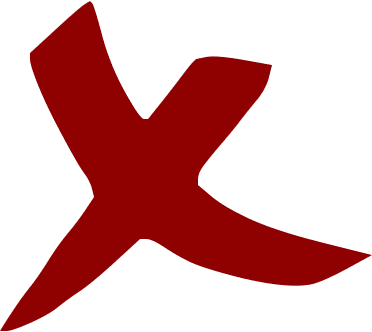 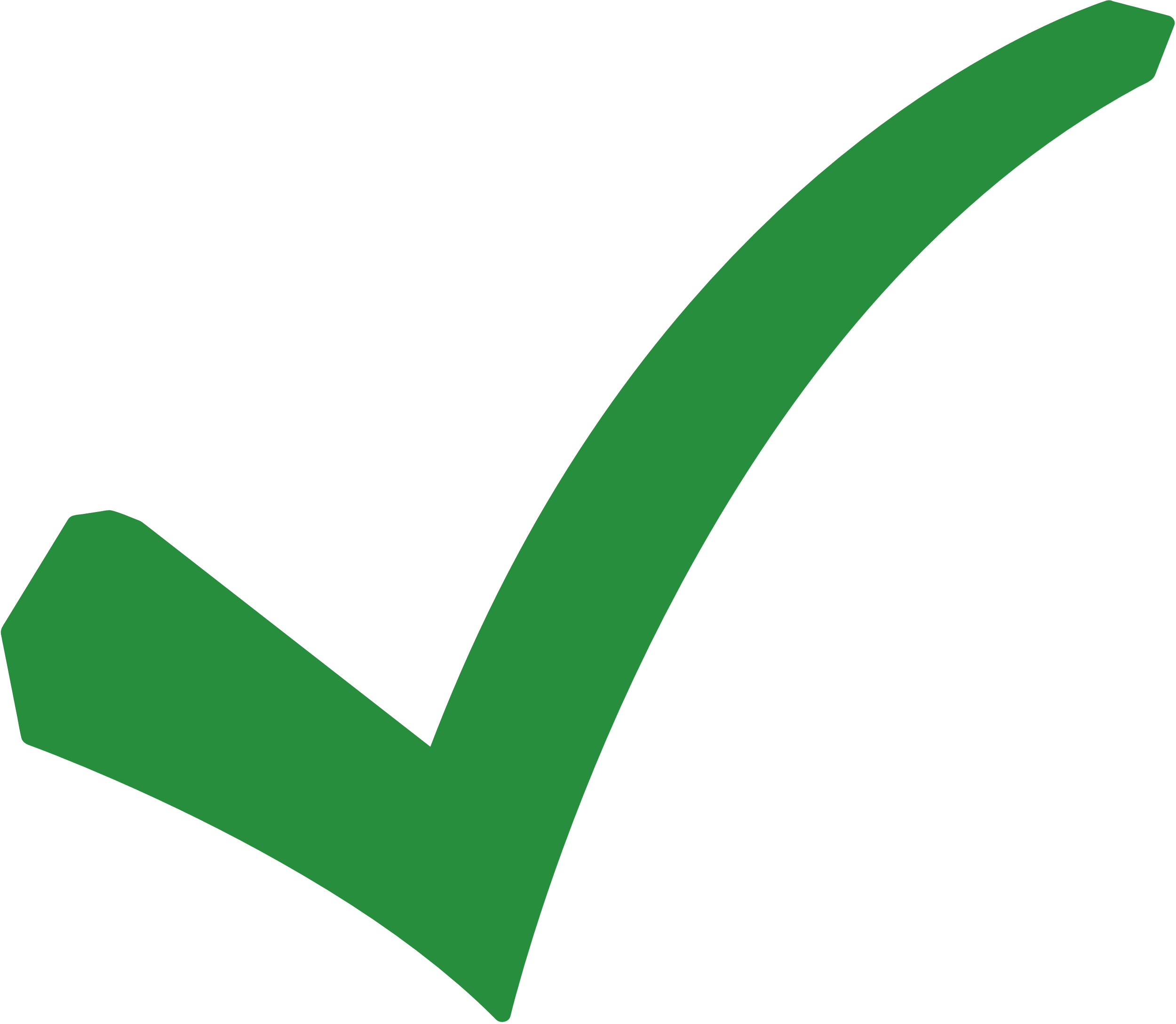 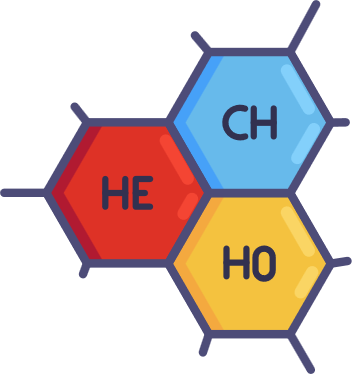 [Speaker Notes: Nhấn vào các chất hóa học để quay lại bảng chọn số]
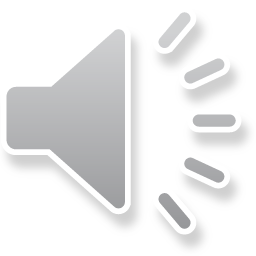 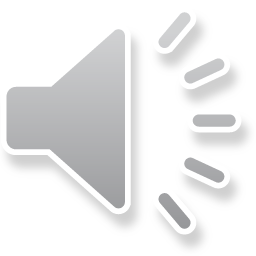 Câu 4. Tên của muối Na2SO4 là:
A. sodium sulfate
C. disodium tetrasufur
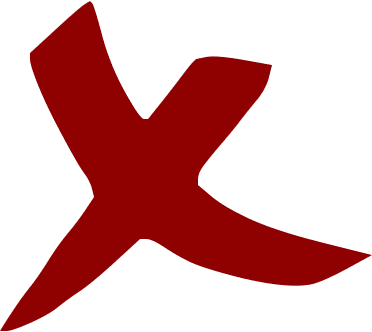 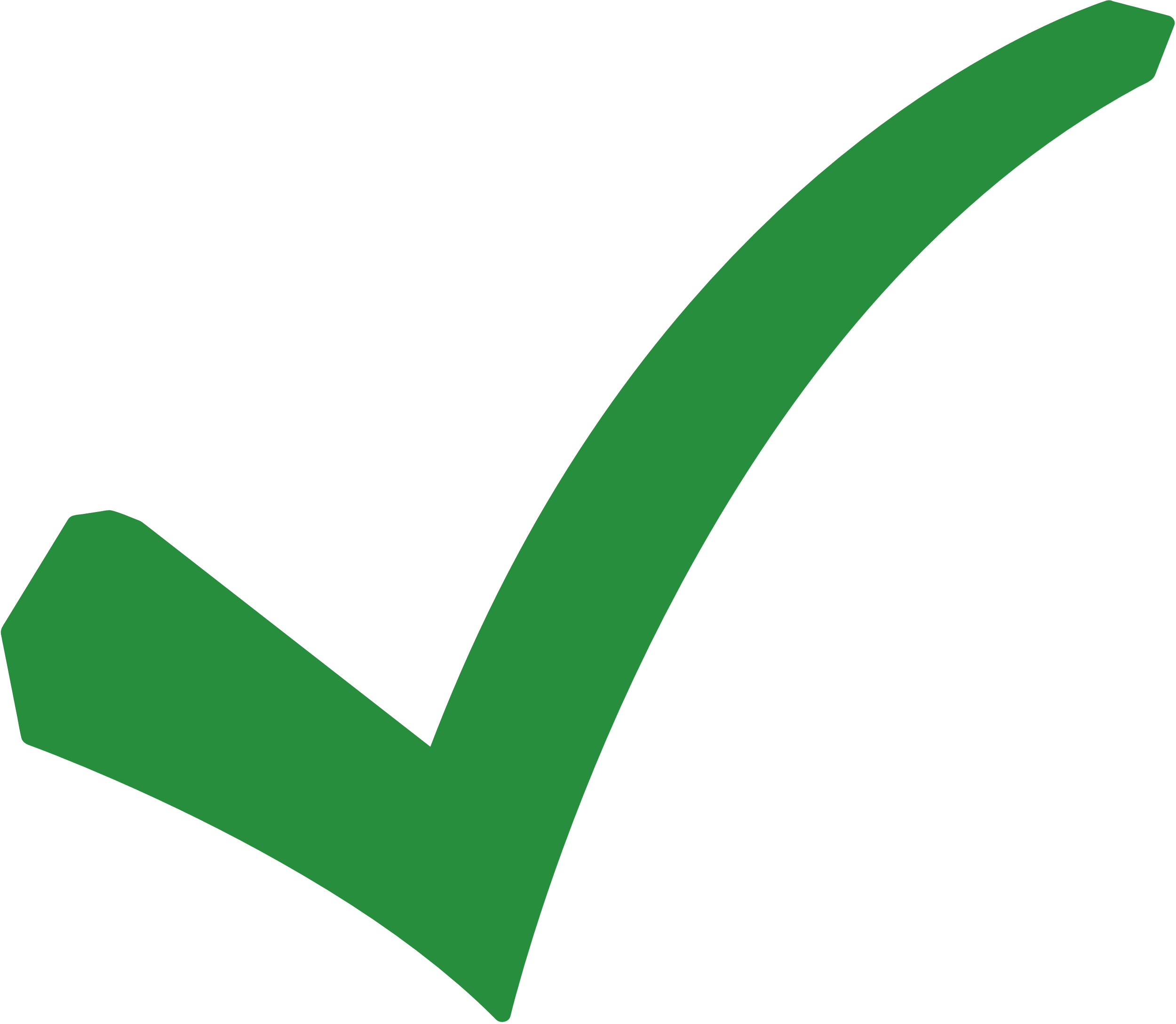 B. sodium sulfua
D. sodium(I) sulfate
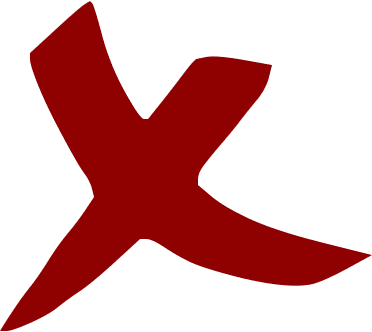 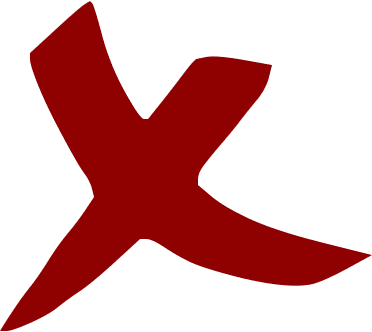 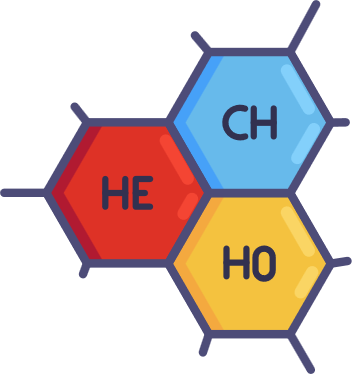 [Speaker Notes: Nhấn vào các chất hóa học để quay lại bảng chọn số]
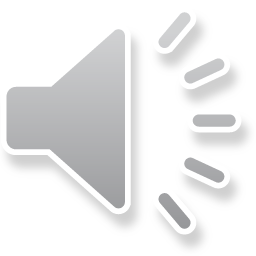 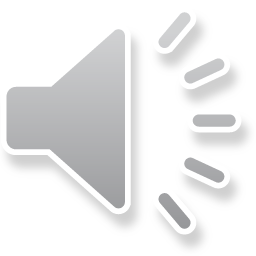 Câu 5. Trộn 2 dung dịch muối nào sau đây sẽ không xuất hiện kết tủa?
C. BaCl2 + AgNO3
A. BaCl2 + Na2SO4
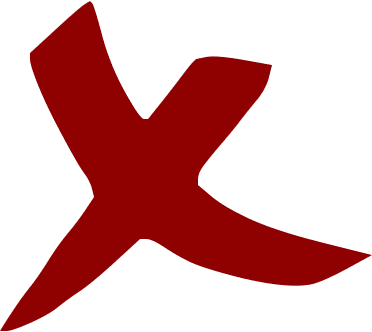 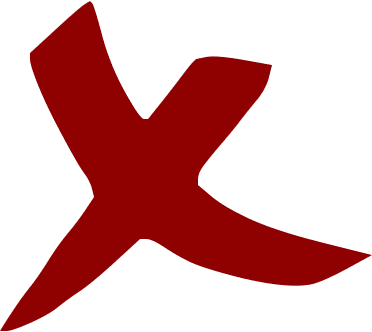 B. Na2CO3 + CaCl2
D. NaCl + K2SO4
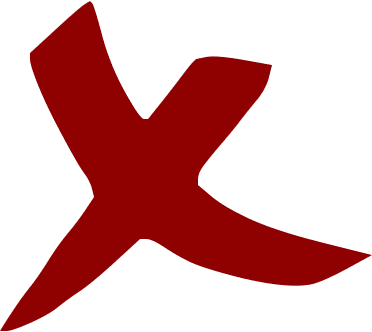 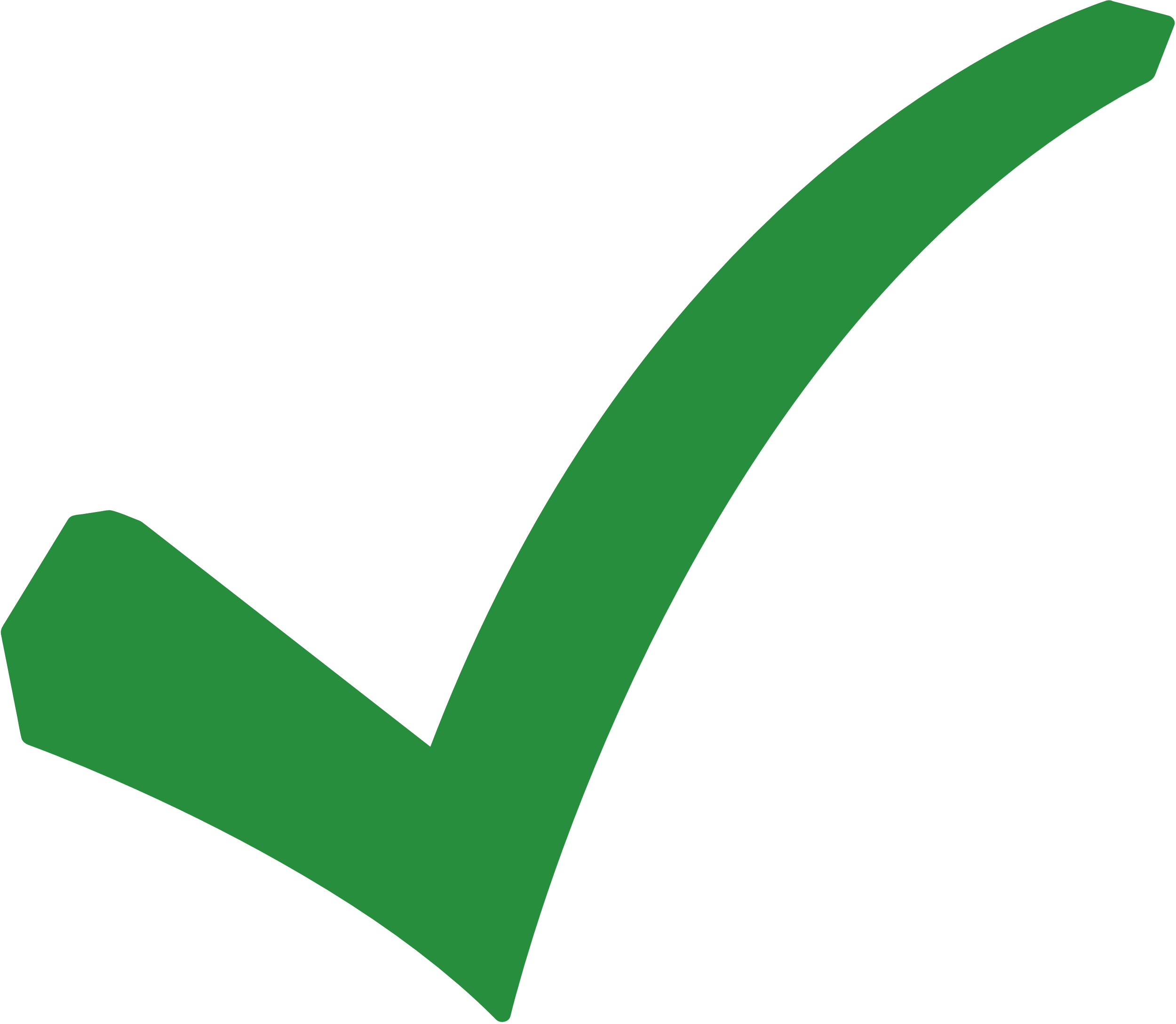 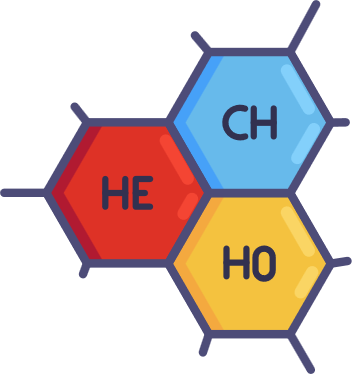 [Speaker Notes: Nhấn vào các chất hóa học để quay lại bảng chọn số]
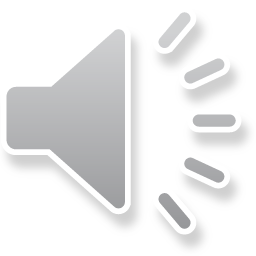 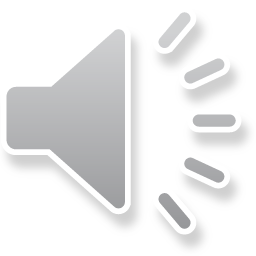 Câu 6. Cho Na2CO3 vào từng dung dịch sau: NaCl, BaCl2, Ba(NO3)2, Ca(NO3)2. Số phản ứng xảy ra là:
A. 1
C. 3
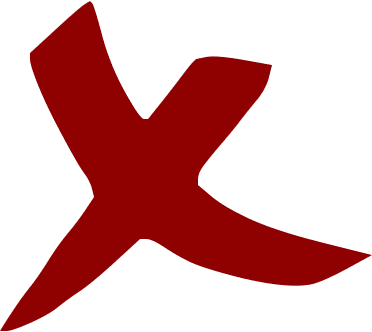 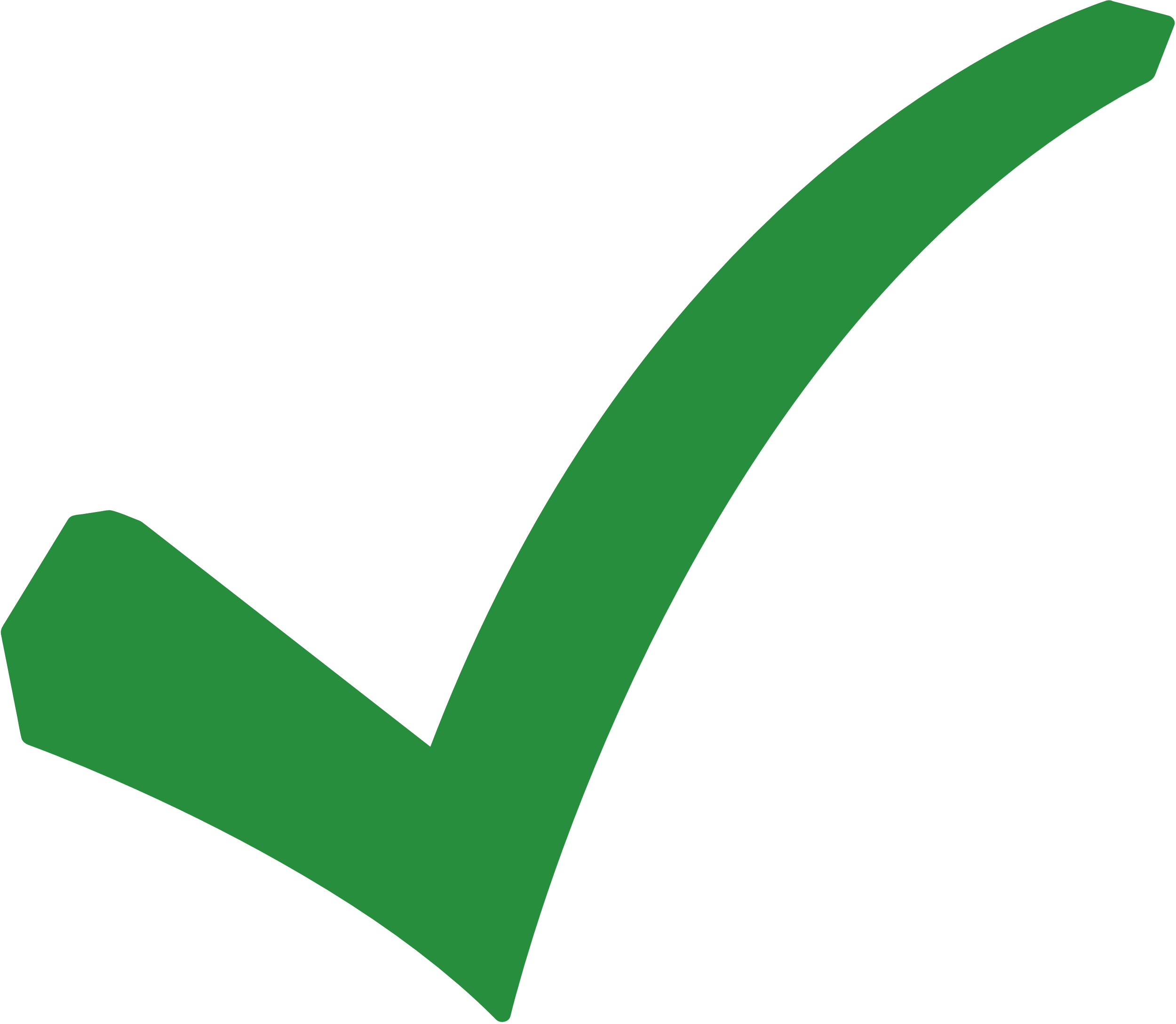 B. 2
D. 4
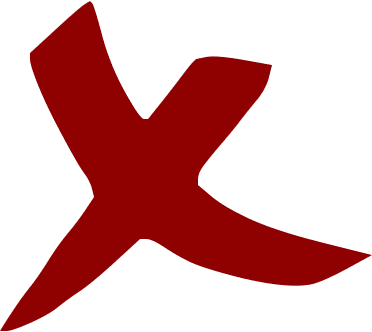 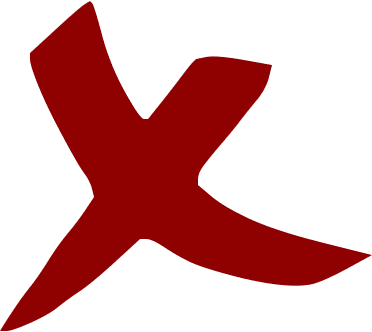 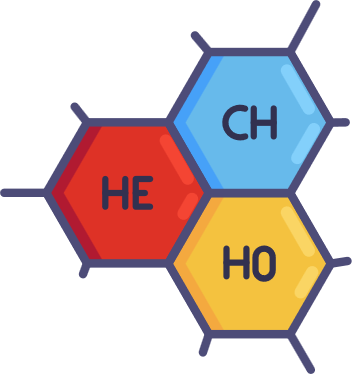 [Speaker Notes: Nhấn vào các chất hóa học để quay lại bảng chọn số]
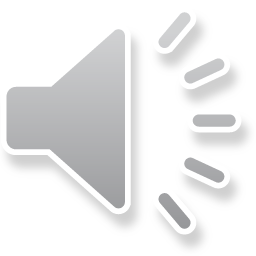 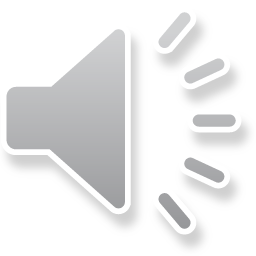 Câu 7. Cặp chất nào sau đây không thể tồn tại trong cùng một dung dịch?
A. BaCl2, K2SO4
C. CaCl2, K2CO3
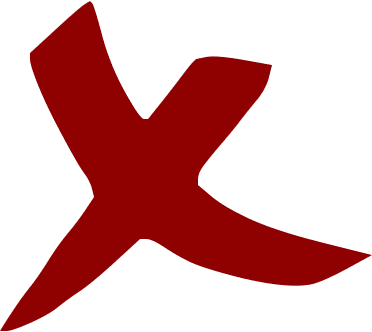 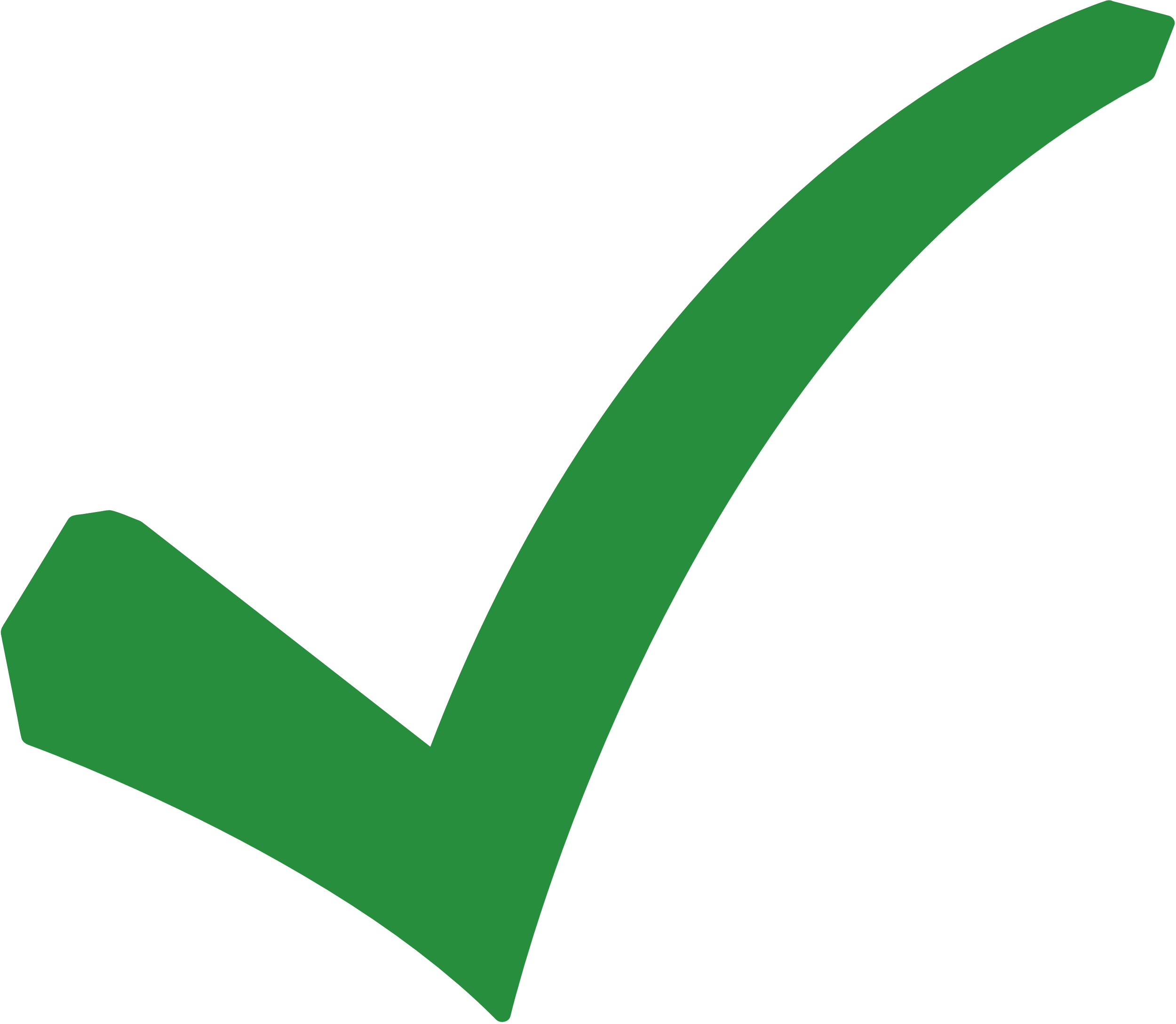 B. KCl, Na2SO4
D. ZnSO4, H2SO4
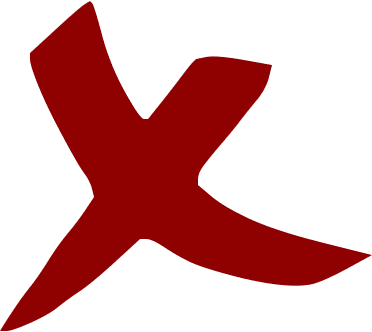 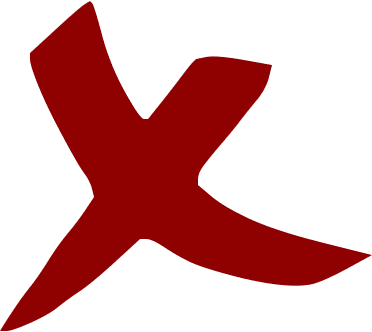 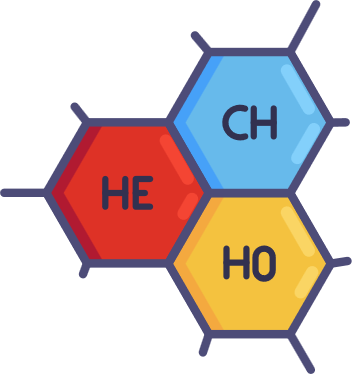 [Speaker Notes: Nhấn vào các chất hóa học để quay lại bảng chọn số]
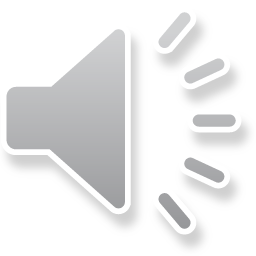 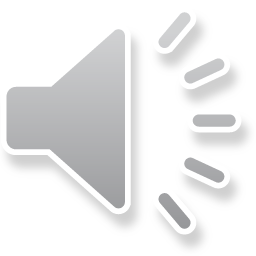 Câu 8. Nhỏ dung dịch sodium hydroxide vào ống nghiệm chứa dung dịch copper(II) chloride. 
Xuất hiện hiện tượng gì?
A. Kết tủa nâu đỏ
C. Kết tủa xanh
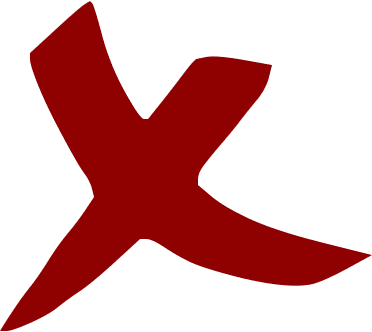 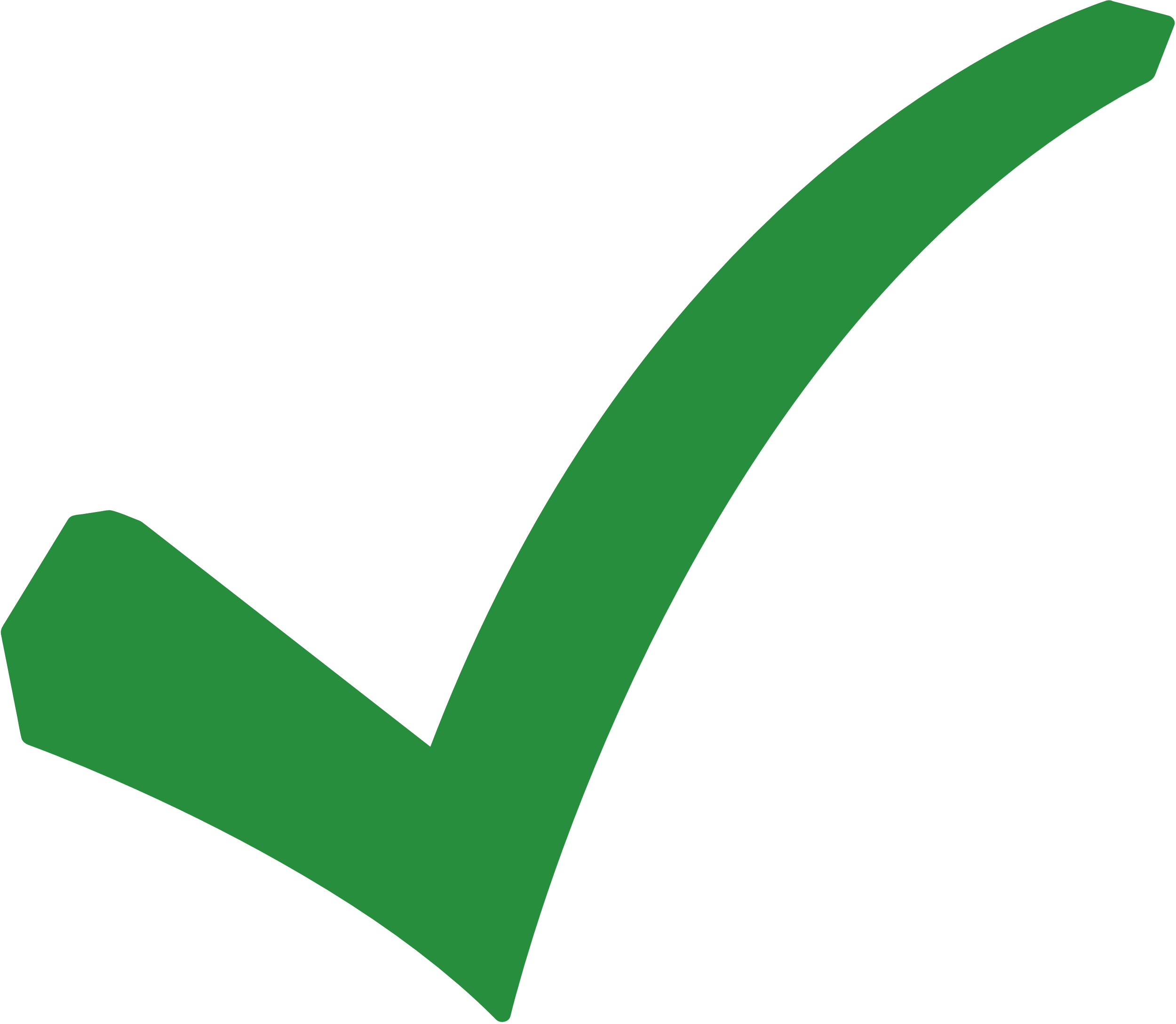 B. Kết tủa trắng
D. Kết tủa nâu vàng
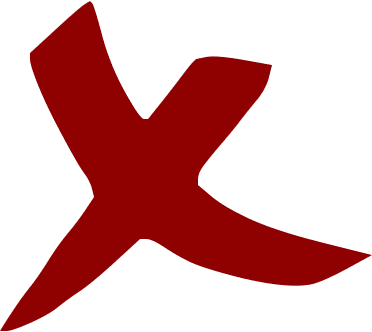 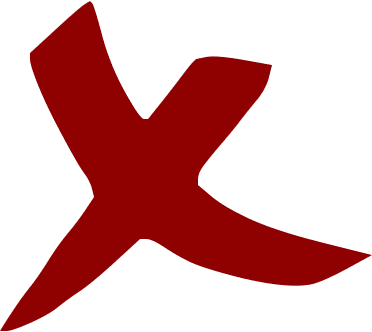 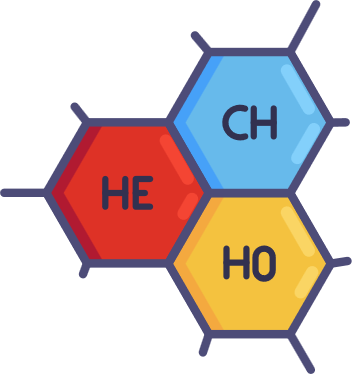 [Speaker Notes: Nhấn vào các chất hóa học để quay lại bảng chọn số]
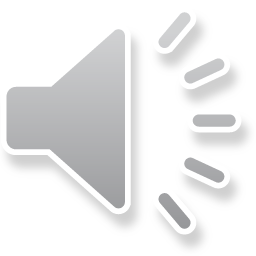 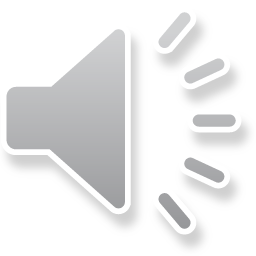 Câu 9. Khi cho 200 gam dung dịch Na2CO3 10,6% vào dung dịch HCl dư, khối lượng khí sinh ra là:
A. 8 gam
C. 10,2 gam
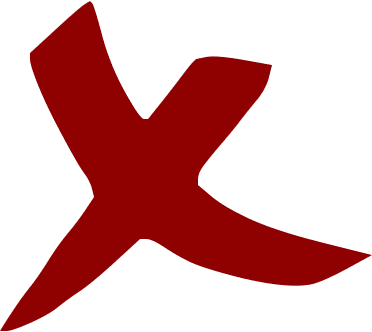 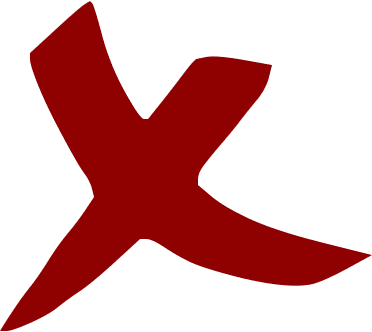 B. 8,8 gam
D. 12 gam
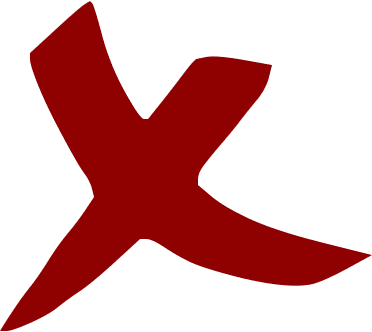 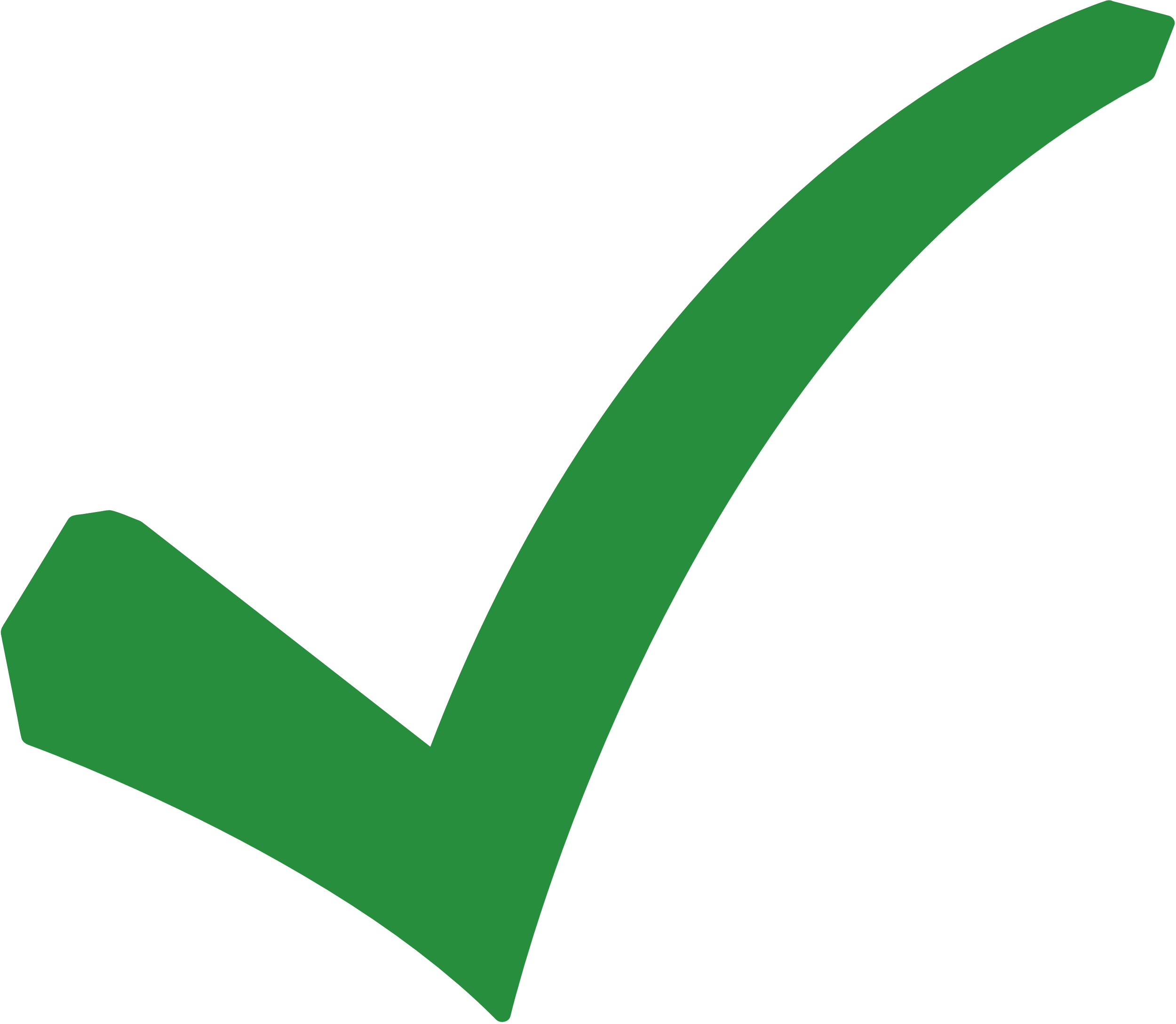 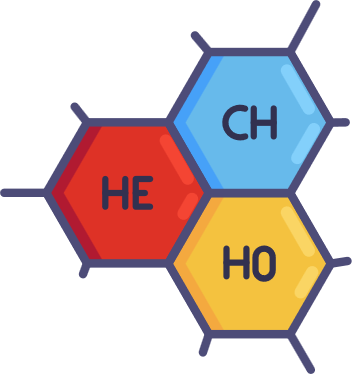 [Speaker Notes: Nhấn vào các chất hóa học để quay lại bảng chọn số]
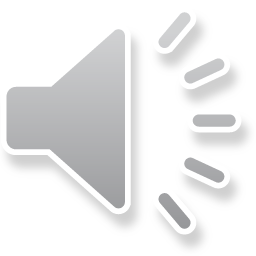 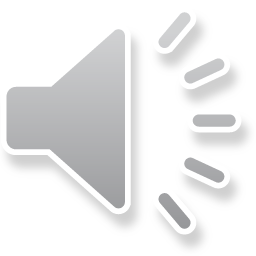 Câu 10. Cho 500 ml dung dịch NaCl 2M tác dụng với 600 ml dung dịch AgNO3 2M. Khối lượng kết tủa thu được là:
A. 142 gam
C. 145 gam
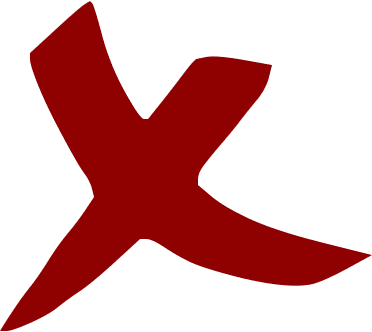 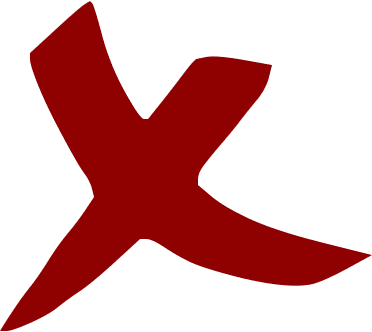 B. 143,5 gam
D. 135 gam
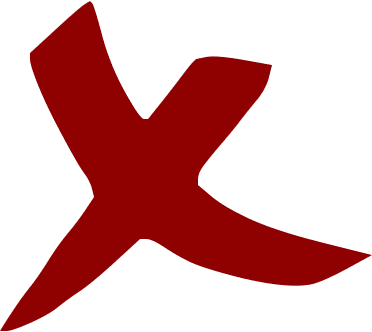 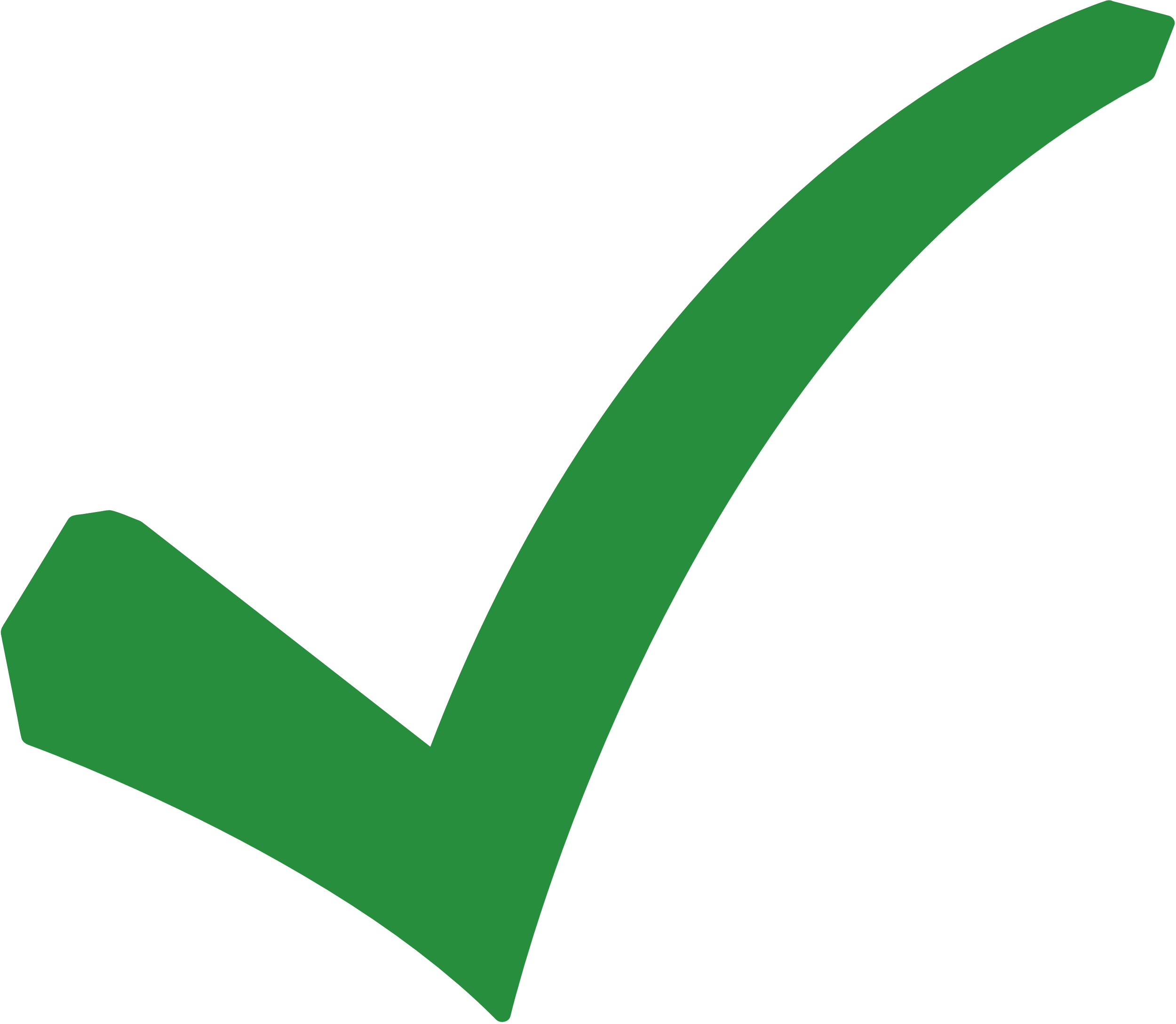 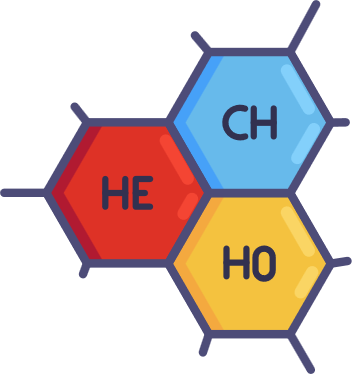 [Speaker Notes: Nhấn vào các chất hóa học để quay lại bảng chọn số]
VẬN DỤNG
PHIẾU BÀI TẬP
Họ và tên:…………………………………………………………………………………
Lớp: ………………………………………………………………………………………
Câu 1: Muối Al2(SO4)3 được dùng trong công nghiệp để nhuộm vải, thuộc da, làm trong nước, … Tính khối lượng Al2(SO4)3 tạo thành khi cho 51 kg Al2O3 tác dụng hết với dung dịch H2SO4.
Câu 2: (X) là muối carbonate của kim loại R hoá trị II. (X) có khối lượng phân tử bằng 197 amu.
a) Xác định công thức hoá học và tên gọi của muối (X). Dựa vào bảng tính tan cho biết muối này có tan được trong nước không.
b) Tìm hiểu qua sách, báo, internet, … hãy nêu một số ứng dụng của muối (X).
Câu 1: Muối Al2(SO4)3 được dùng trong công nghiệp để nhuộm vải, thuộc da, làm trong nước, … Tính khối lượng Al2(SO4)3 tạo thành khi cho 51 kg Al2O3 tác dụng hết với dung dịch H2SO4.
Câu trả lời
Khối lượng Al2(SO4)3 tạo thành là:
m = 500 × [27 × 2 + (32 + 16 × 4) × 3] = 171 000 gam = 171 kg
Câu 2: (X) là muối carbonate của kim loại R hoá trị II. (X) có khối lượng phân tử bằng 197 amu.
Câu trả lời
a) Đặt công thức tổng quát của muối: RCO3.
Theo bài ra: 
MR + 60 = 197 
⇒ MR = 137 (amu).
R là Ba. 
Công thức hoá học của muối là BaCO3. 
Muối này không tan trong nước.
Câu 2: (X) là muối carbonate của kim loại R hoá trị II. (X) có khối lượng phân tử bằng 197 amu.
Câu trả lời
Một số ứng dụng của muối BaCO3
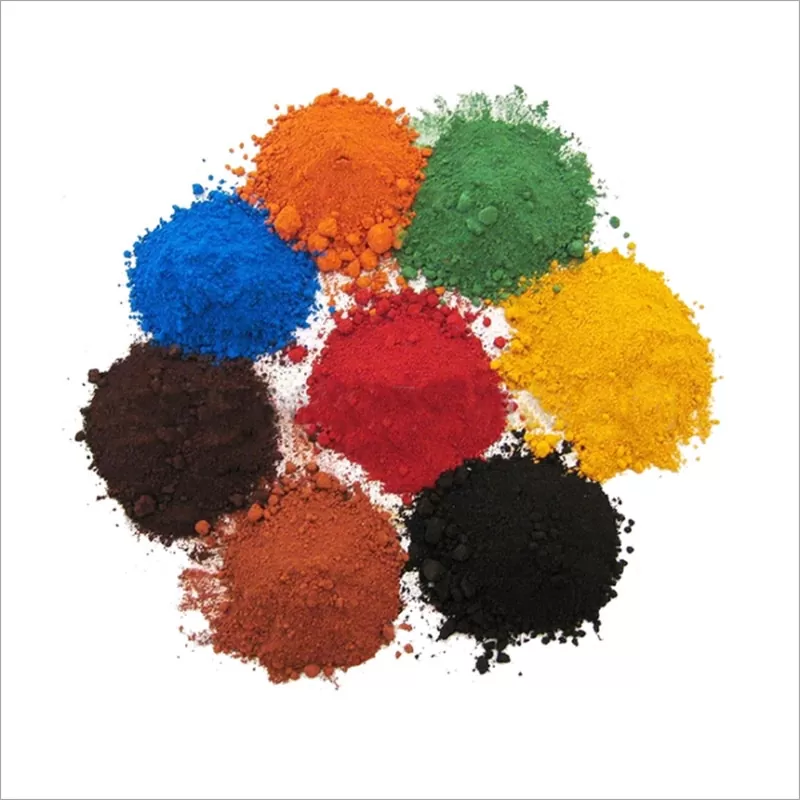 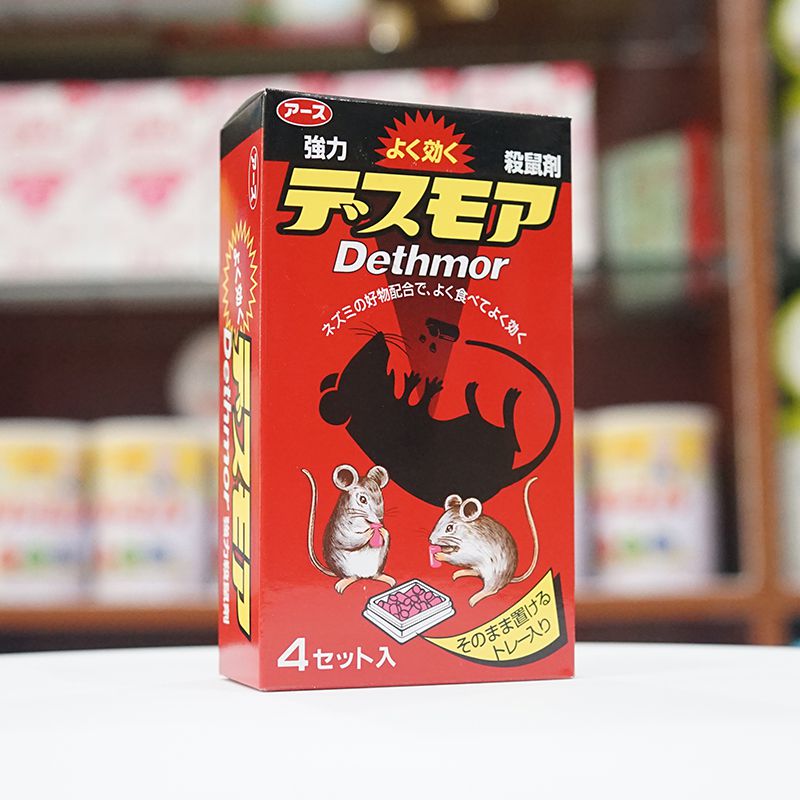 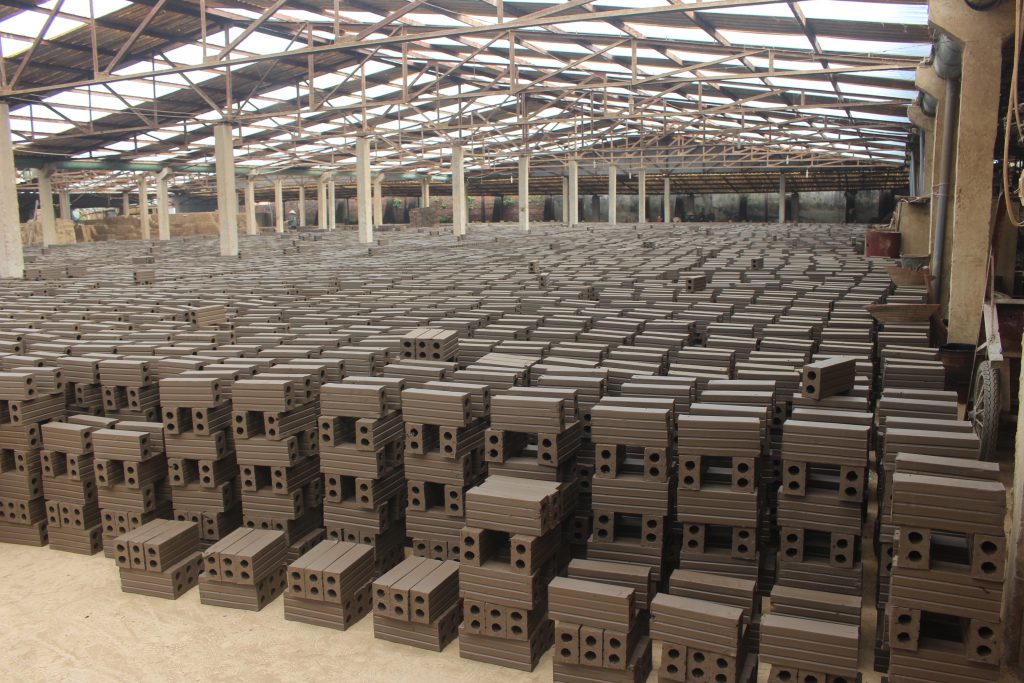 Sản xuất thuốc diệt chuột
Thêm vào đất sét trong quá trình sản xuất gạch
Tạo màu trong công nghệ gốm sứ
EM ĐÃ HỌC
HƯỚNG DẪN VỀ NHÀ
Ôn lại kiến thức đã học
01
02
03
Làm bài tập Bài 11 – SBT Khoa học tự nhiên 8.
Đọc và tìm hiểu trước nội dung Bài 12: Phân bón hóa học.
CẢM ƠN CÁC EM ĐÃ CHÚ Ý LẮNG NGHE!